Портфолио
"ГорСтКонтроль"
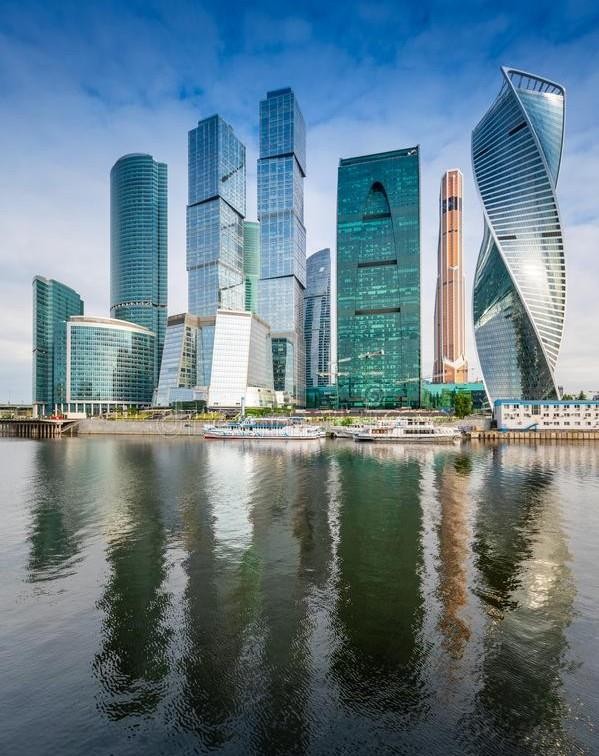 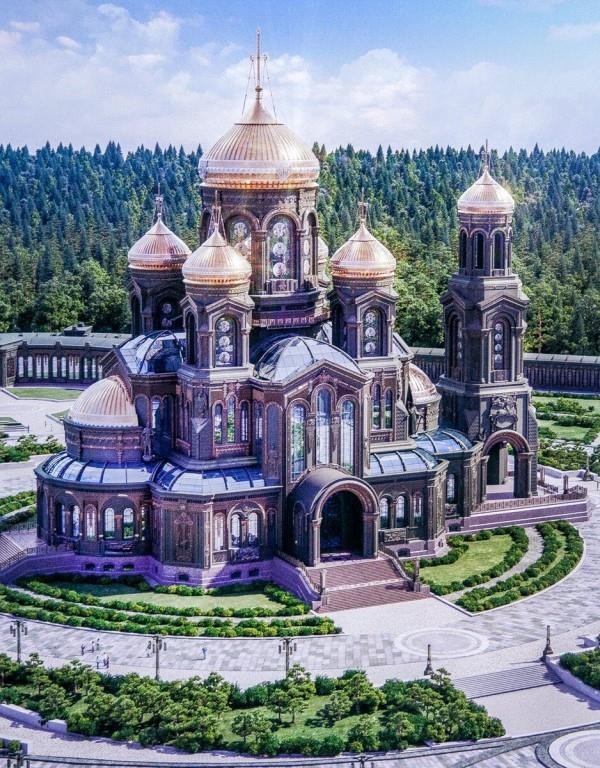 О нас
ООО «ГорСтКонтроль» - независимая строительная лаборатория, также выполняющая функции технического надзора всех  этапов строительства, была организована техническими специалистами, имеющими опыт работы с крупнейшими застройщиками г. Москвы. Так же ООО «ГорСтКонтроль» занимается строительством, реконструкцией, капительными ремонтами (сопровождение, проектирование, строительно-монтажные работы).

Персонал организации знает требования контролирующих организаций и нормативных документов, технологические  процессы.

Основное направление деятельности ООО «ГорСтКонтроль» - контроль качества на разных этапах строительства, испытание и  обследование технического состояния строительных материалов, конструкций производимых работ и соблюдение  технологий производства строительных работ на всех этапах строительства.
В основе нашей деятельности лежат опыт, высокий профессионализм, работа сплоченного коллектива и постоянное  совершенствование испытательной  базы в соответствии с самыми современными технологиями в сфере  строительства и контроля качества.

Компания	располагает всем комплексом	оборудования для проведения необходимых работ, постоянно обновляет  свое оснащение и приобретает современные приборы для высокоточных измерений.

Сотрудники имеют немалый опыт в производстве строительно-монтажных работ и работ по осуществлению функций  технического надзора, и состоят в Национальном реестре специалистов в области строительства.

ООО «ГорСтКонтроль» готово оказать помощь Застройщикам и Заказчикам в контроле качества строительных процессов,  контроле качества материалов и выполнения строительных работ, соответствия выполняемых работ требованиям  нормативных документов.

Залог высокого уровня наших услуг :
Эксперты с опытом работы свыше 20 лет;
Своя инструментальная база и мобильная лаборатория для проведения  необходимых экспертиз и исследований;
Наши Услуги
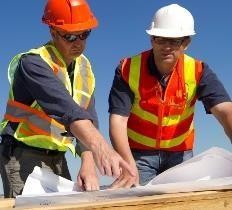 Управление строительными проектами 
–это услуга, которая заключается в сопровождении проекта для контроля его реализации в рамках установленных сроков, бюджета и специфических требований.
Техническое обследование/Технический аудит
промышленных предприятий, производственных комплексов, технологических участков,  отдельных производств, инженерных сетей, зданий и сооружений.
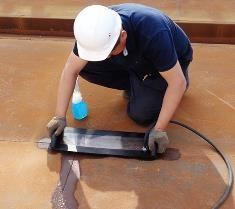 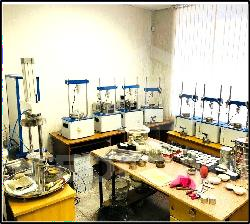 Собственная строительная лаборатория неразрушающего контроля
оказывает услуги для Заказчика на всей территории гор. Москвы и Московской области.
Технический надзор
тщательный контроль за выполняемыми работами на всех этапах строительства, соблюдение сроков в  соответствии с утвержденным графиком работ и инвестиционным бюджетом
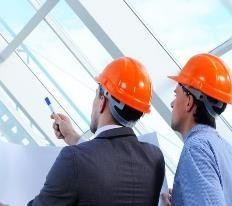 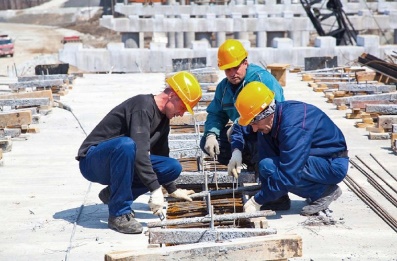 Строительство/Строительно-монтажные работы
контроль на всех этапах строительства: проектирование, сопровождение, строительно-монтажные работы.
Управление Строительными Проектами (УСП)
ООО "ГорСтКонтроль" осуществляет строительный контроль по организации, планированию, координации, контролю за  проектированием, строительством и вводом в эксплуатацию объектов на каждом этапе строительства
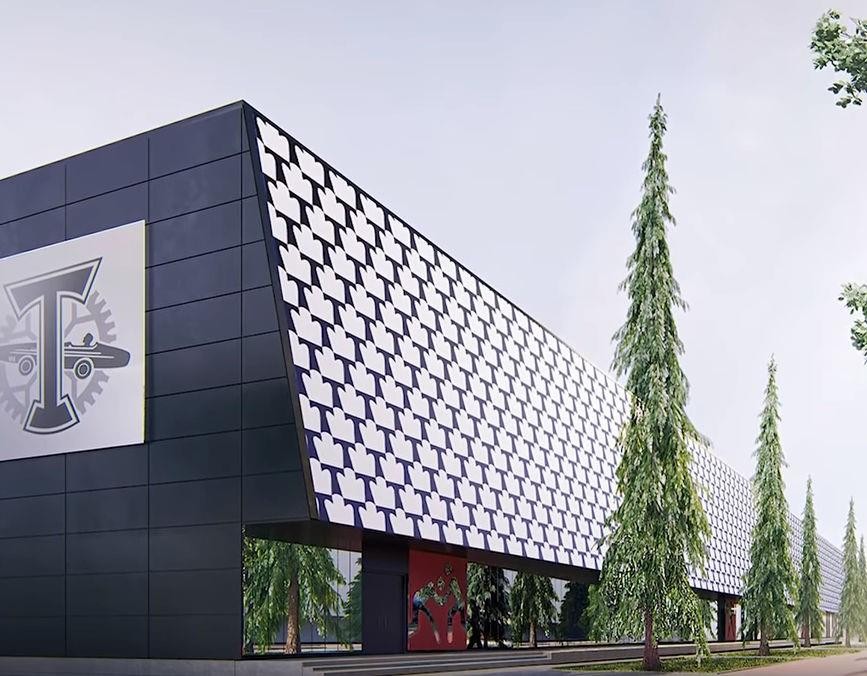 Наша команда специалистов выступает в роли координатора  процесса строительства, обеспечивая эффективное  управление и слаженную работу над проектом

В результате которых можно получить своевременную сдачу  качественного сооружения, избежав при этом дополнительных  материальных затрат либо финансовых потерь по причине
неграмотного руководства или несогласованности действий.

Преимущества
Своевременное оповещение о возникающих проблемах  и задержках;
Возможность предпринять необходимые меры для их  предотвращения;
Соблюдение бюджета и сроков строительства;
Соответствие специфическим требованиям;
Минимизация финансовых рисков.
Технический Надзор (ТН)
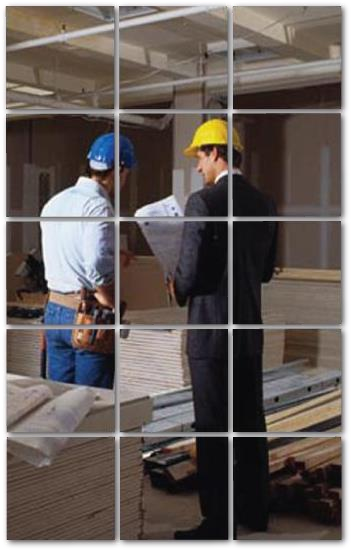 Квалифицированный контроль
ООО «ГорСтКонтроль» осуществляет услугу квалифицированного
технического надзора способствуя исключению нарушений технологии  строительства, помогая сэкономить средства и способствуя качеству  объекта на всех этапах строительства.

По каждому посещению объекта (или с частотой, необходимой заказчику) составляются отчетные материалы о ходе реализации проекта, включающие  описание выявленных дефектов и нарушений, фотоматериалы,  рекомендации по устранению выявленных нарушений.

Преимущества
Осуществление строгого контроля на всех этапах строительства;
Проведение строительной экспертизы;
Гарантия строгого исполнения строителями разработанного проекта и  использование утвержденных сметой материалов;
Контроль на соответствие всех проводимых работ нормам и стандартам  действующих СНиПов;
Гарантия своевременного ввода в эксплуатацию надежного и долговечного  сооружения.
Технический Аудит (ТА)
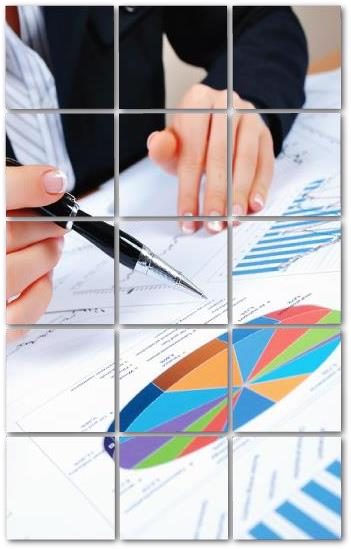 Коммерциализация результатов аудита
Специалисты	«ГорСтКонтроль»	обладают	лучшим	профильным  техническим образованием, обеспечивая комплексное выполнение ТА на  профессиональном уровне.

При проведении ТА производится сбор и анализ информации с последующей  ее комплексной оценкой. А результатом данного аудита является вынесение  рекомендаций и предложений в форме технического отчета, благодаря чему  предприятие может получить возможность планомерного и  последовательного развития.

Преимущества:
Позволяет	прогнозировать	ситуацию,	и	управлять существующими  рисками;
Минимизация потерь, экономическая выгода после оптимизации;
Варианты	рекомендаций	независимых  технического состояния объекта;
Четкое понимание ситуации на объекте.
экспертов	по оптимизации
Техническое обследование
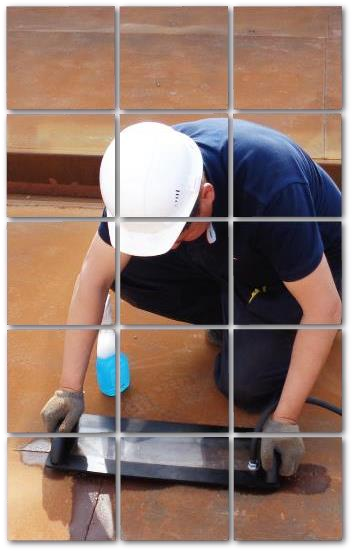 Обследование технического состояния
ООО	«ГорСтКонтроль»	осуществляет	техническое  промышленных	предприятий,	производственных
обследование
комплексов,
технологических	участков,	отдельных	производств,	инженерных	сетей,  зданий и сооружений.

Заказчик получает полный и объективный отчет о состоянии здания, его  конструкций и различных коммуникаций. Это позволяет точно рассчитать  стоимость работ, которые нужно будет провести, чтобы устранить  выявленные неисправности и дефекты.

Преимущества:
Достоверная	информация	о	состоянии	здания,  конструктивных элементов и различных коммуникационных систем;
Уточняются	масштабы	дефектов,	причины	их	появления  и разрабатываются меры по их устранению;
При обследовании незавершенного объекта оценивается его состояние и решается вопрос о целесообразности продолжать строительные работы.
Строительная Испытательная Лаборатория
Лаборатория неразрушающего контроля
ООО «ГорСтКонтроль» имеет собственную мобильную строительную лабораторию и оказывает услуги  для заказчика по всей территории Европейской части России.

Клиенту предоставляются документы с полным перечнем выполненных измерений, полученных данных, их  анализом и результатами.

Неразрушающий  контроль  -  это  оценка  определенных  параметров, не требующая отбора образцов,  выполнения бурения или механического разрушения. Конструкции остаются пригодны к использованию  после оценки, она не приводит к сокращению срока их эксплуатации.


Преимущества:
Лабораторные испытания проходят непосредственно на объекте. В целом все  способы можно разделить на несколько категорий:
Механические, с частичным разрушением, без утраты свойств;
Оценка прочности поверхности;
Анализ влажности при помощи соответствующих приборов;
Ультразвуковое	обследование	с	применением	специализированного  оборудования для поиска пустот и оценки структуры материала.
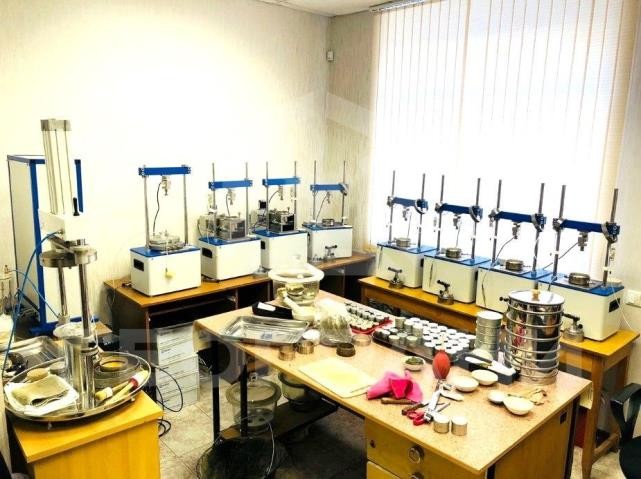 Список объектов :
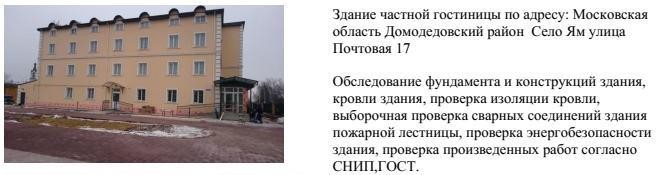 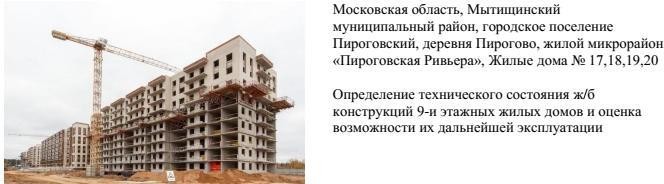 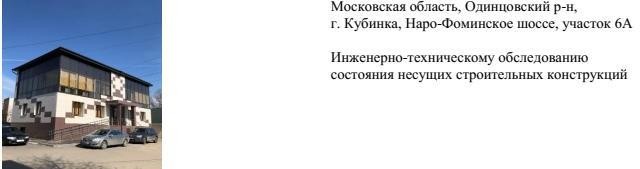 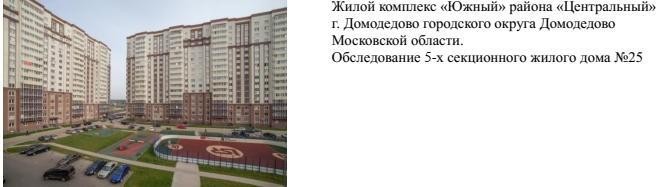 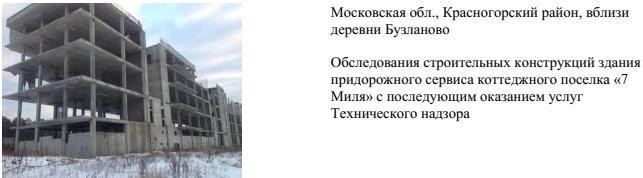 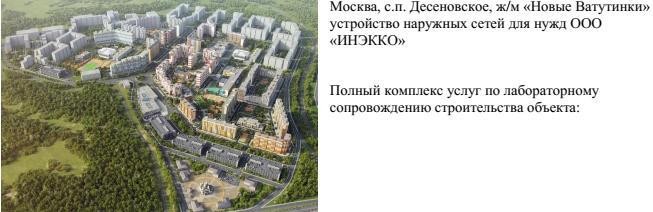 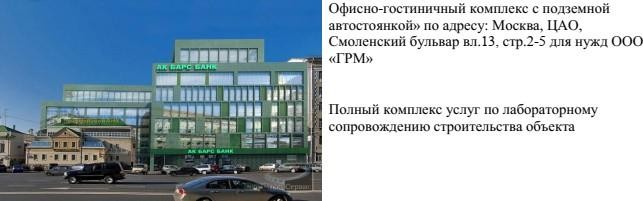 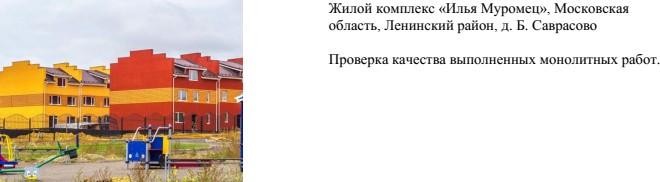 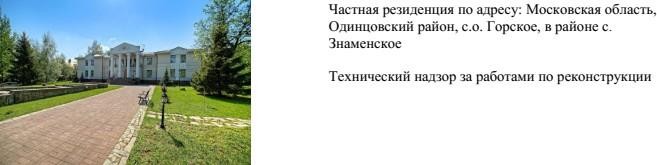 Строительство/ Строительно-монтажные работы
Объект: Хостел на 150 мест ( реконструкция промышленного одноэтажного здания в двухэтажный Хостел)
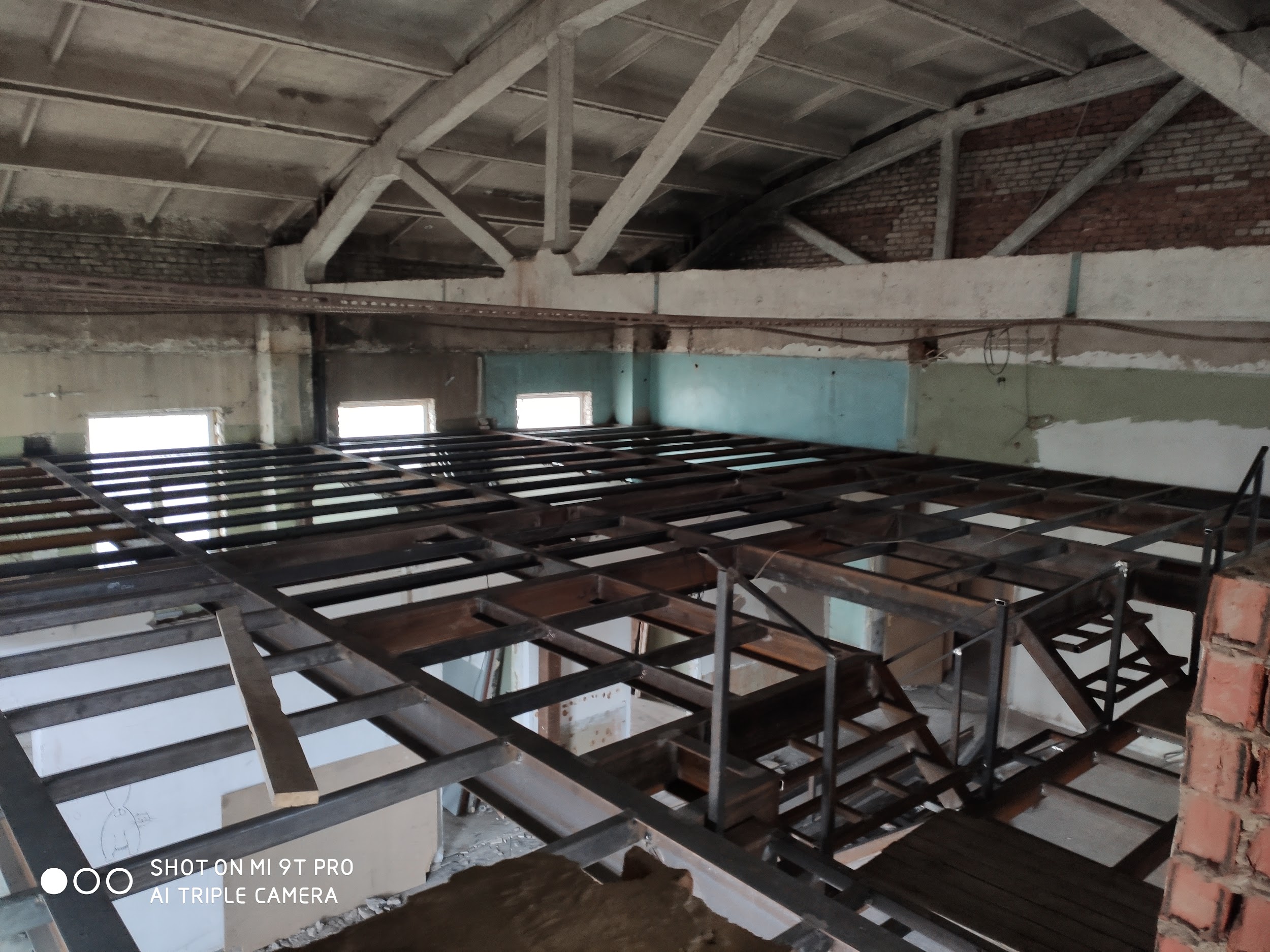 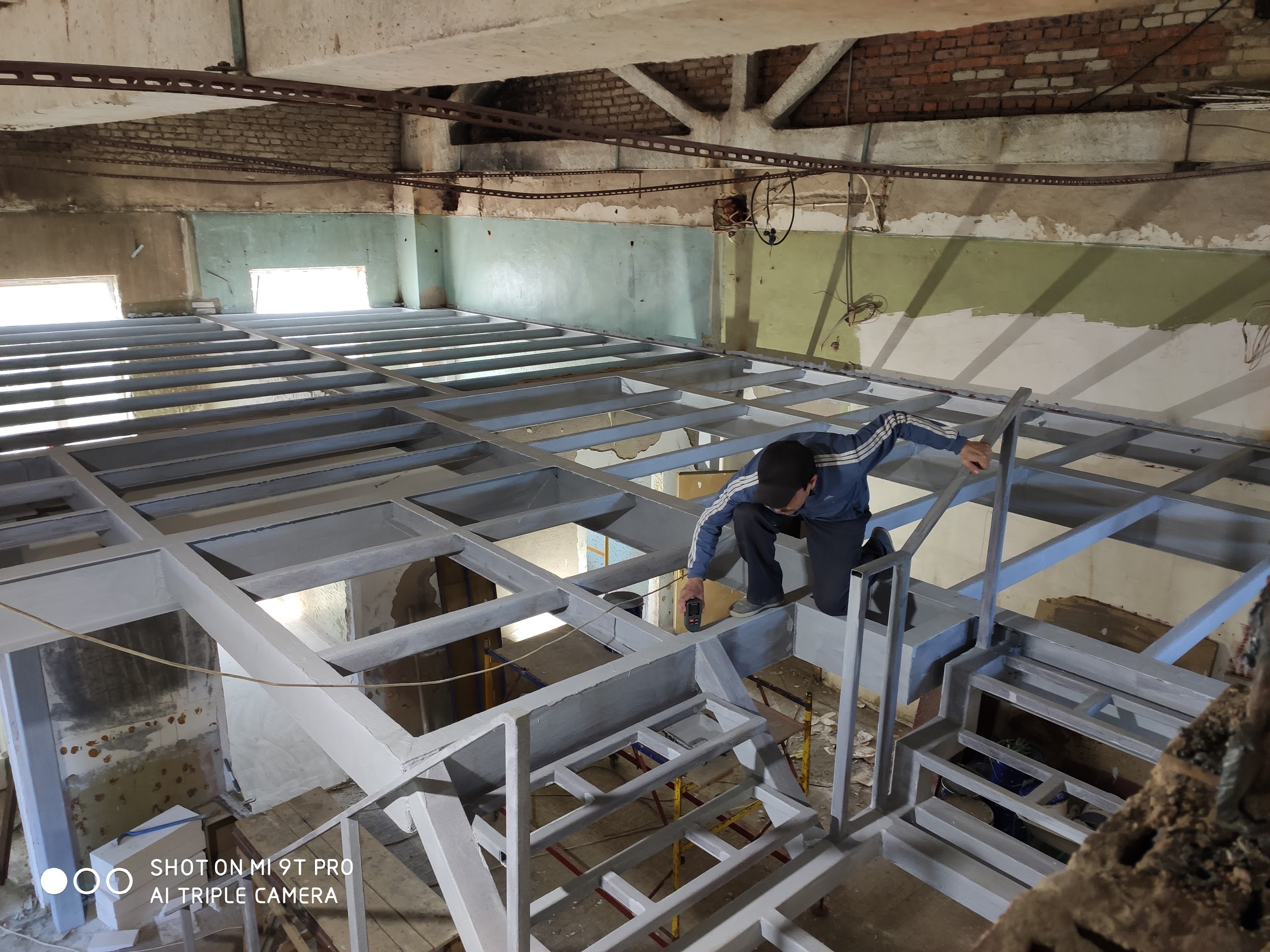 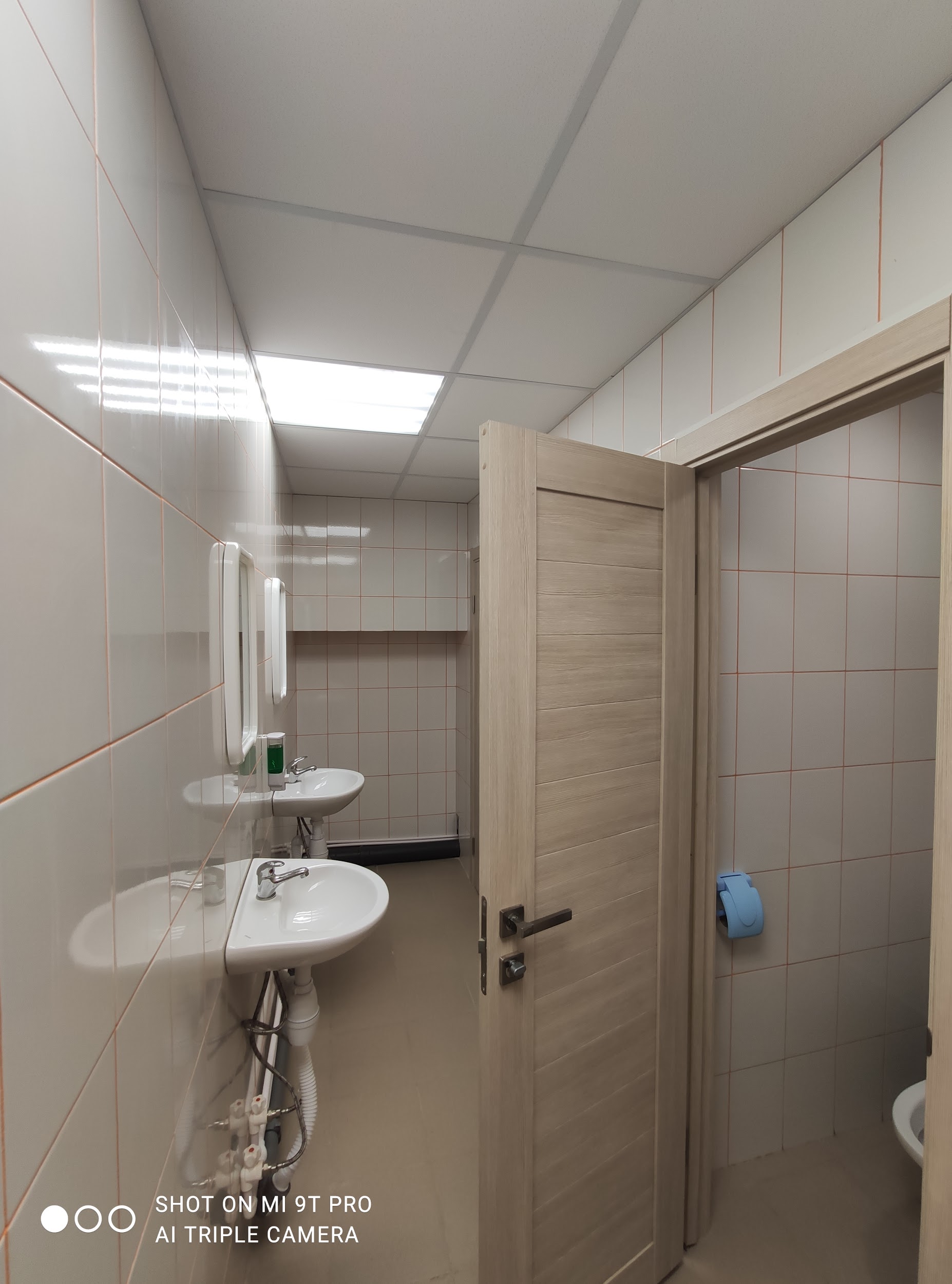 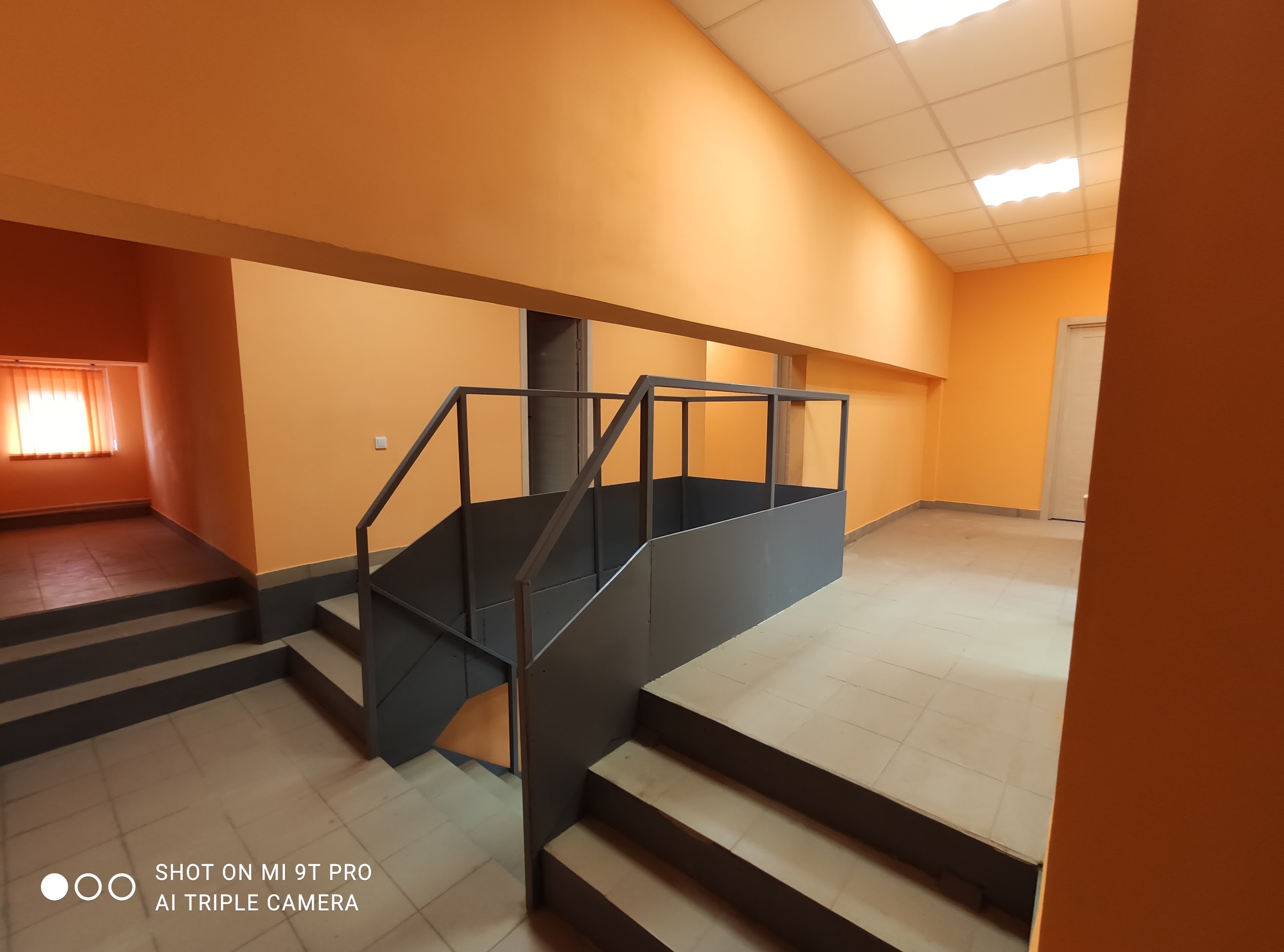 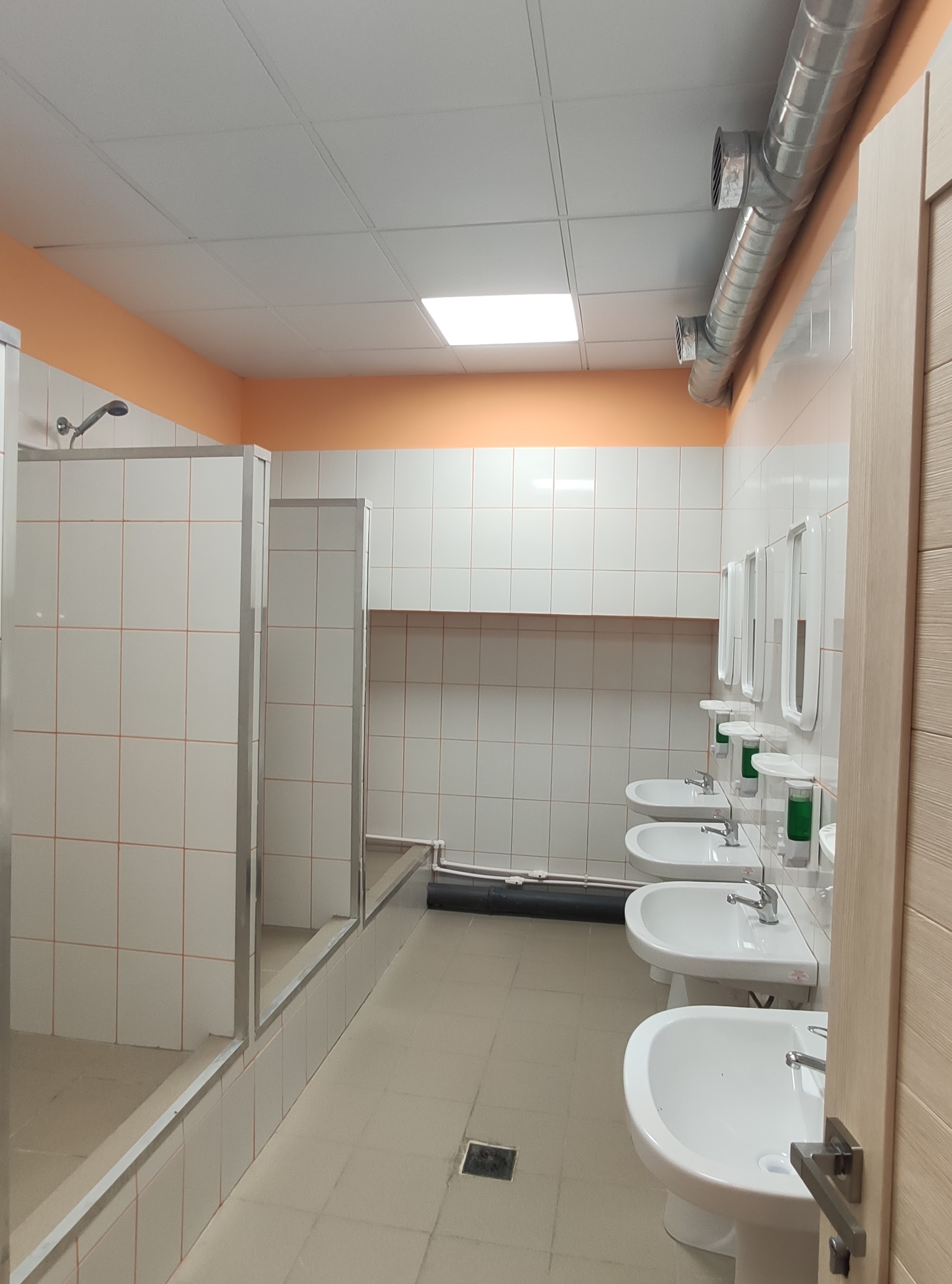 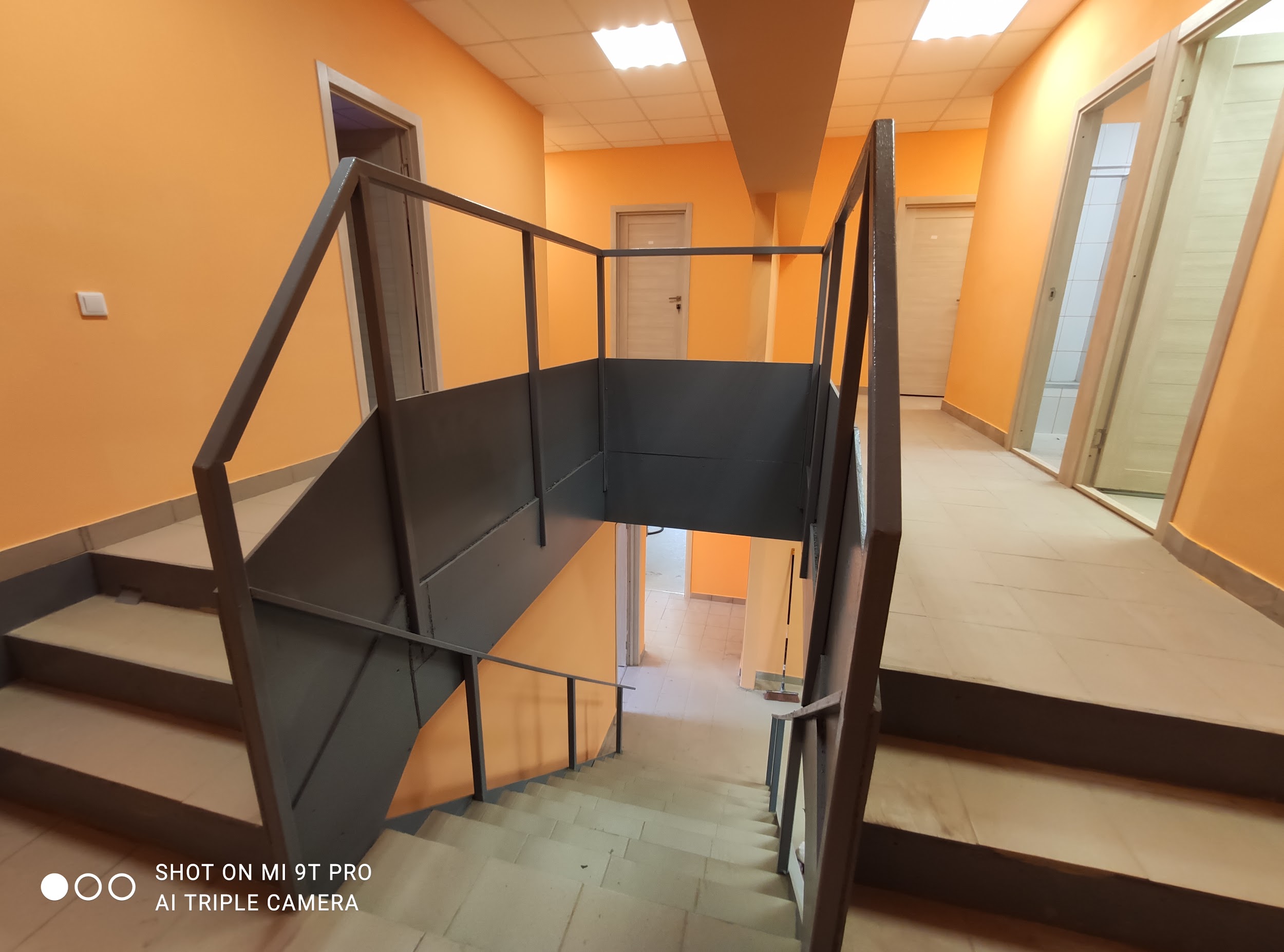 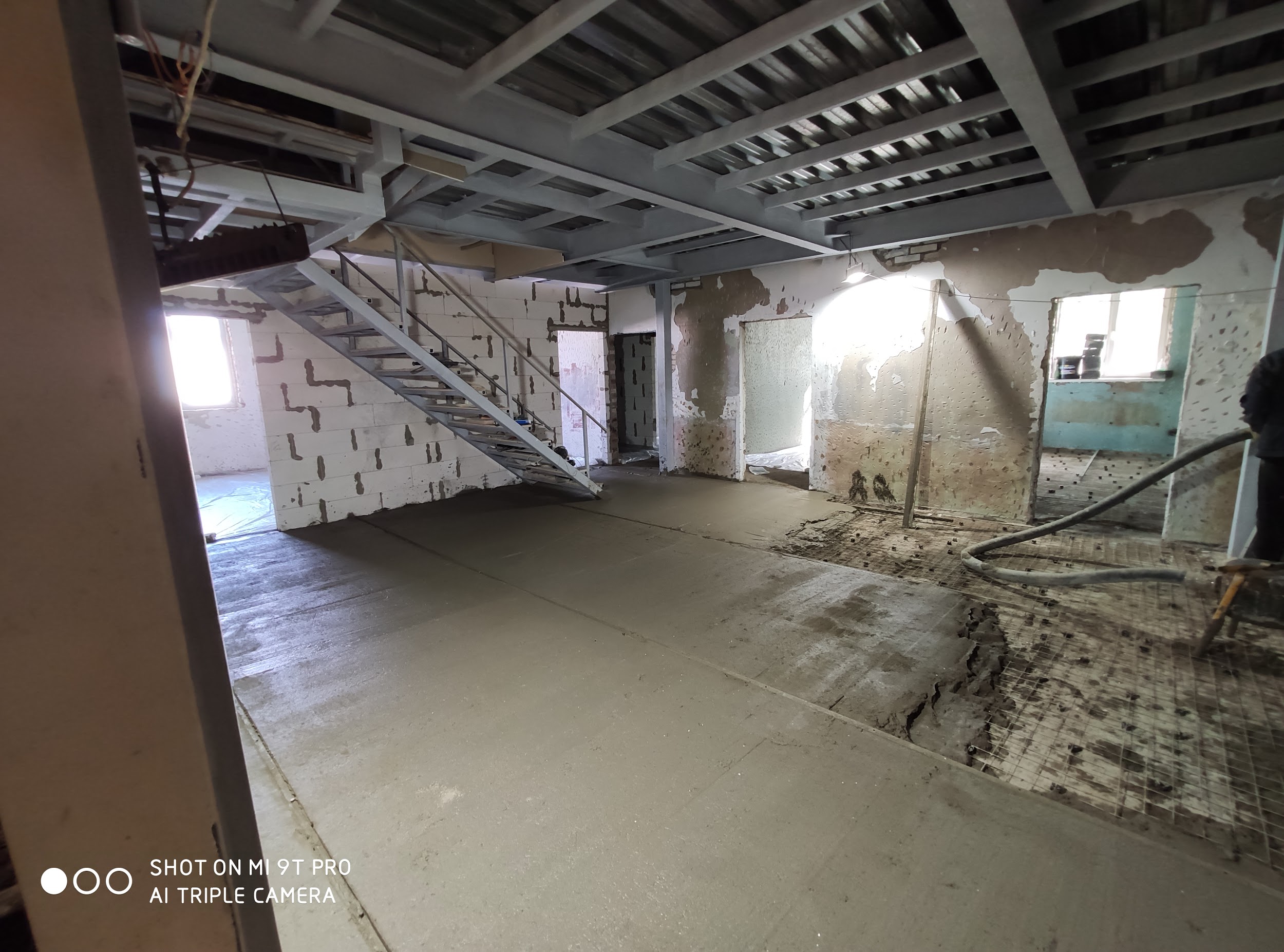 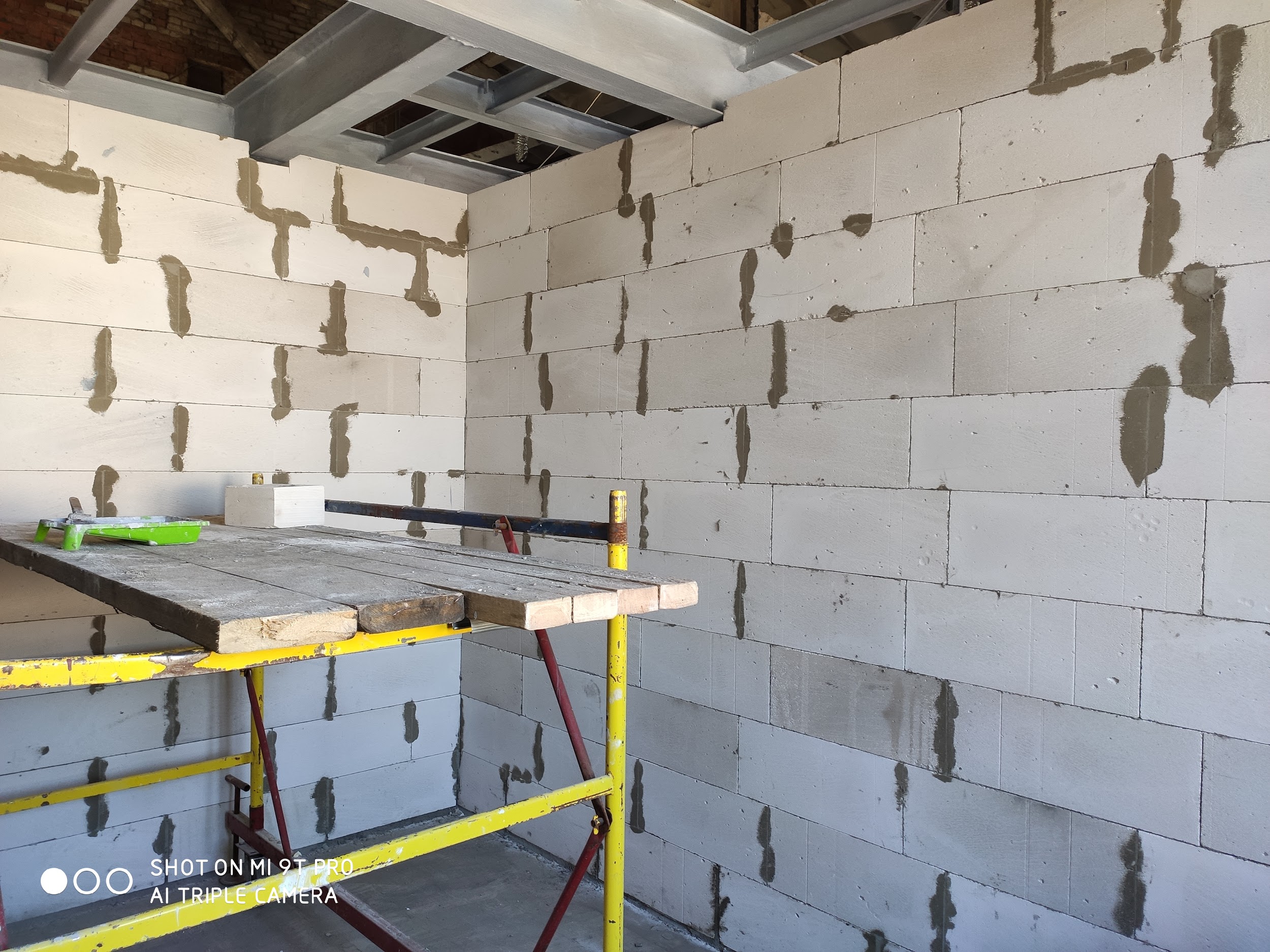 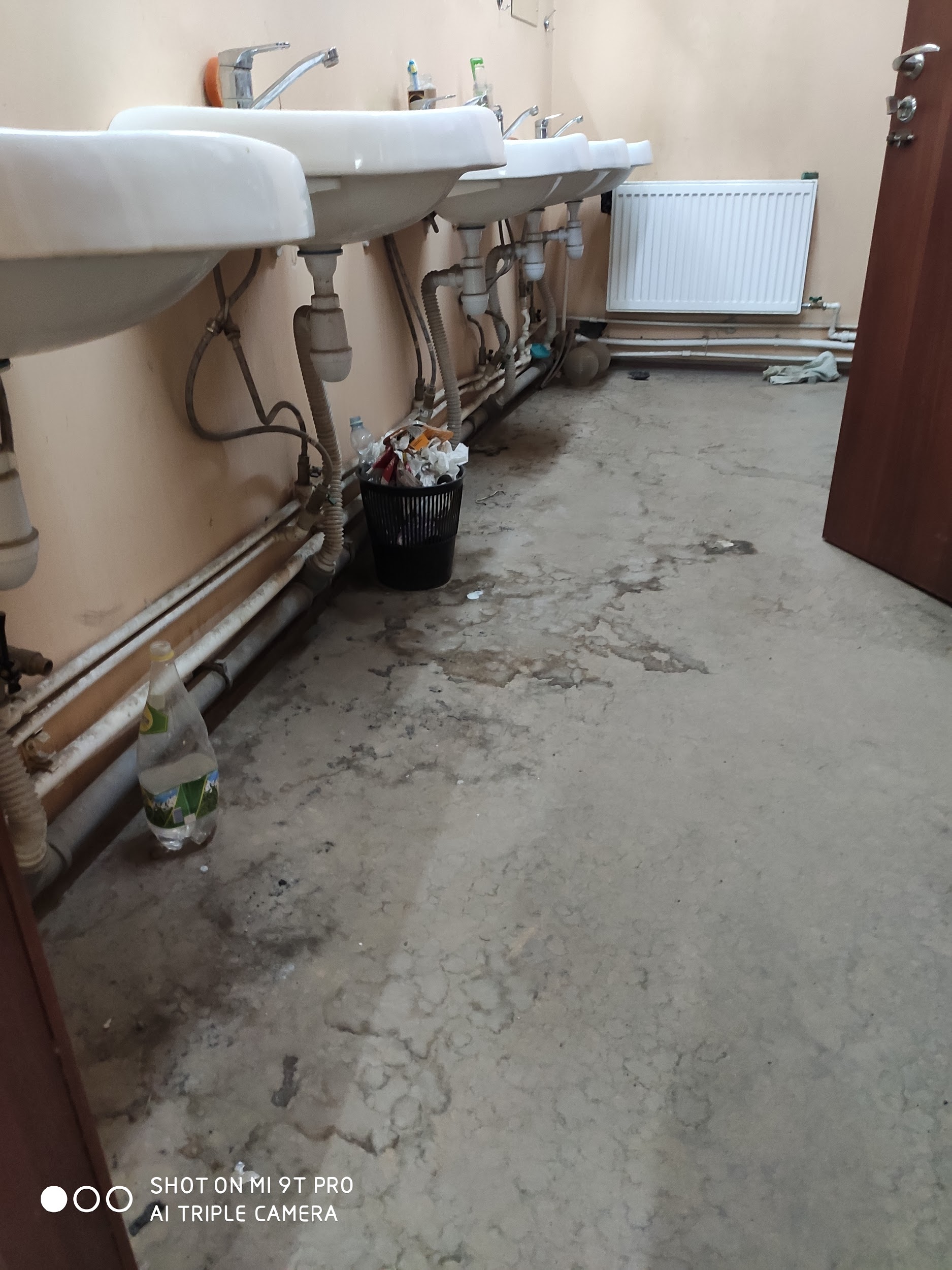 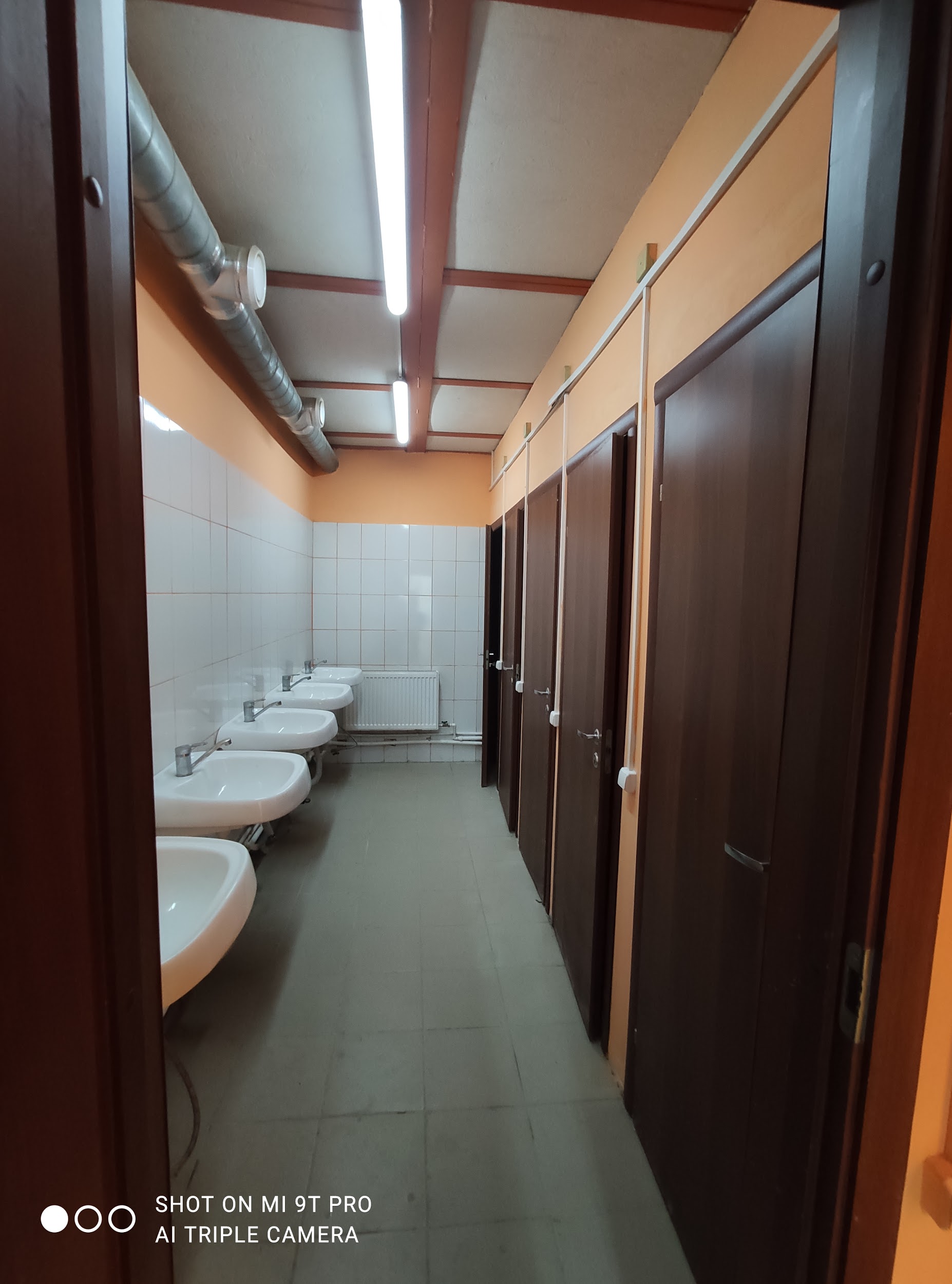 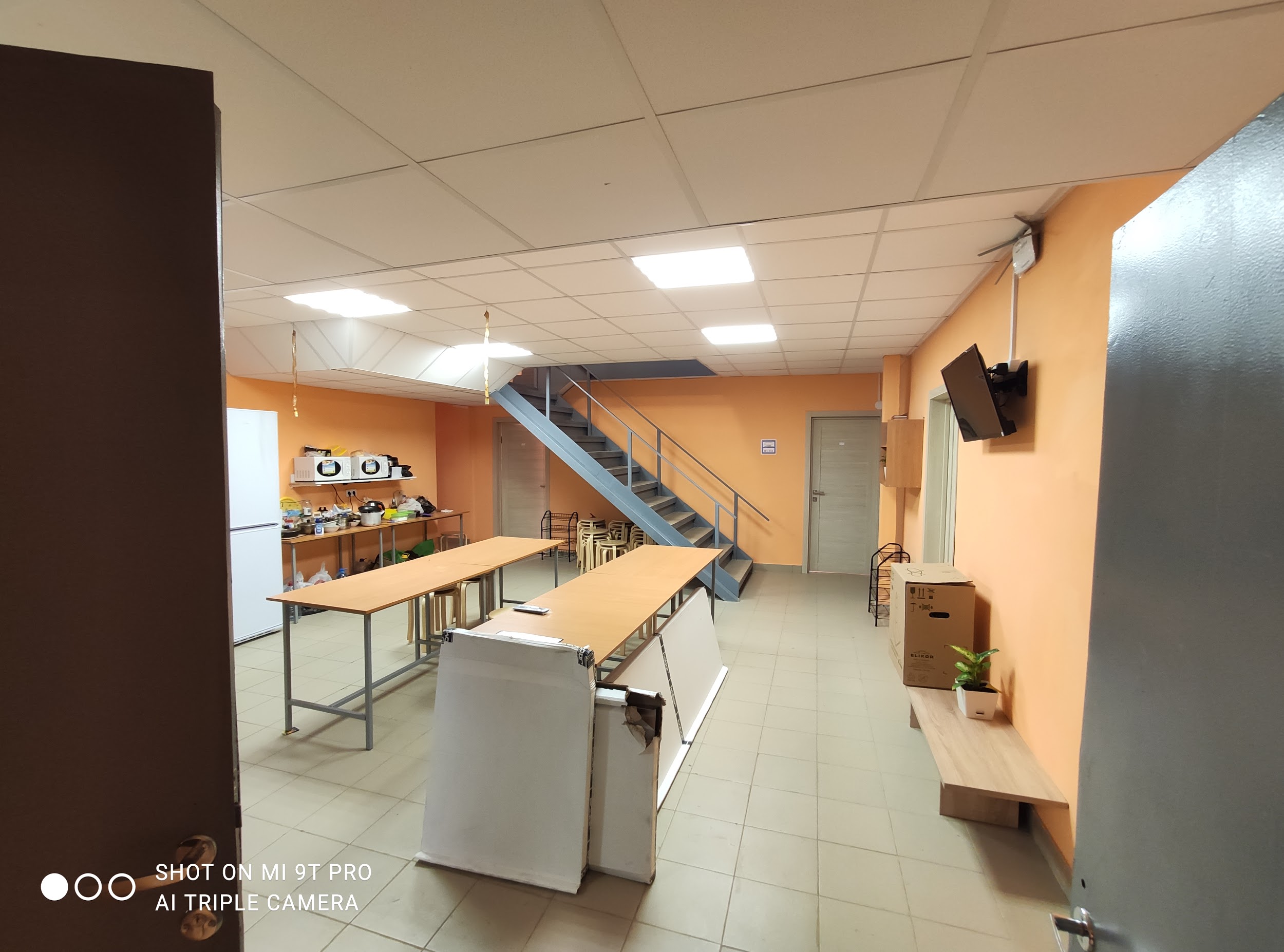 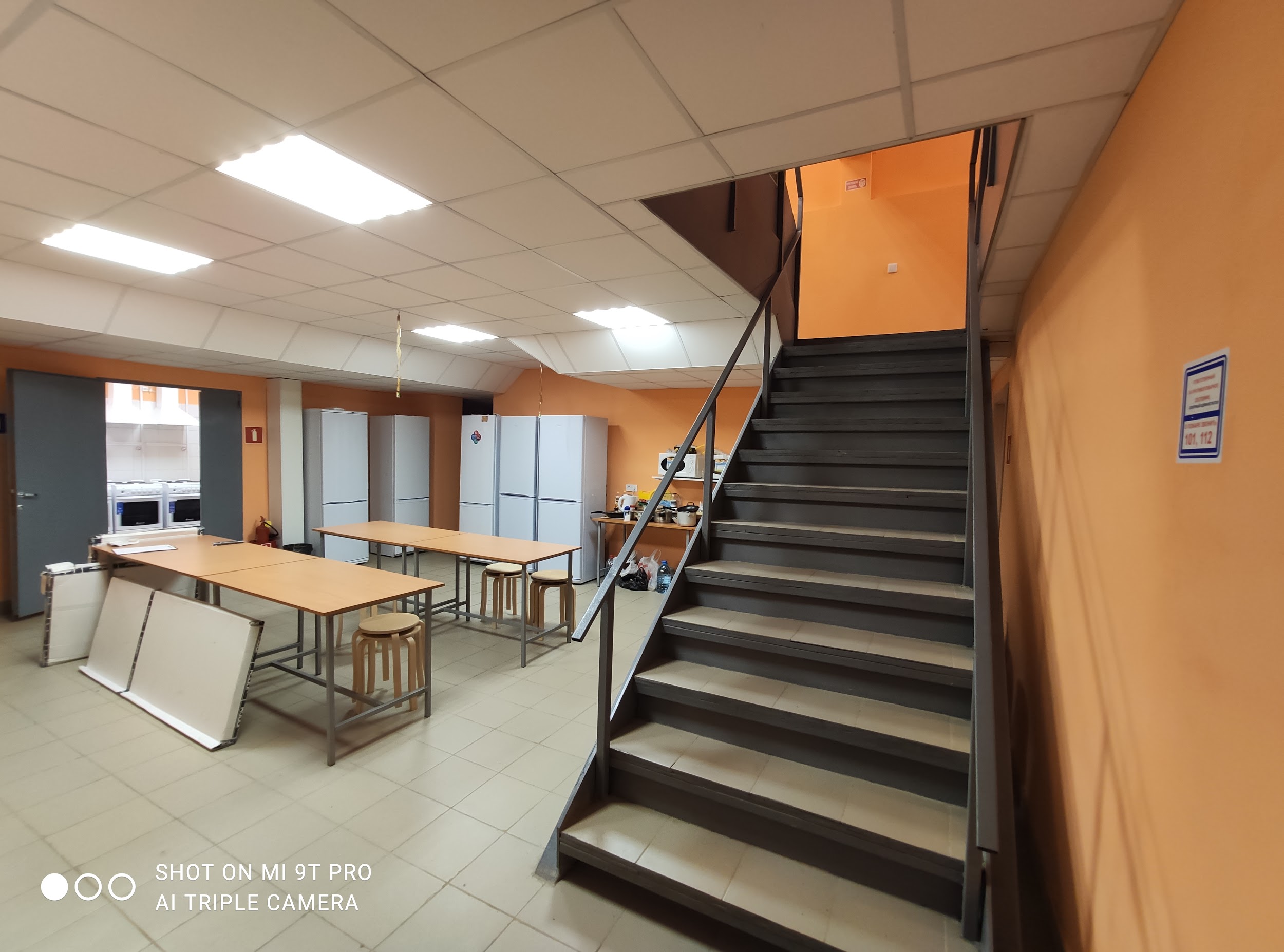 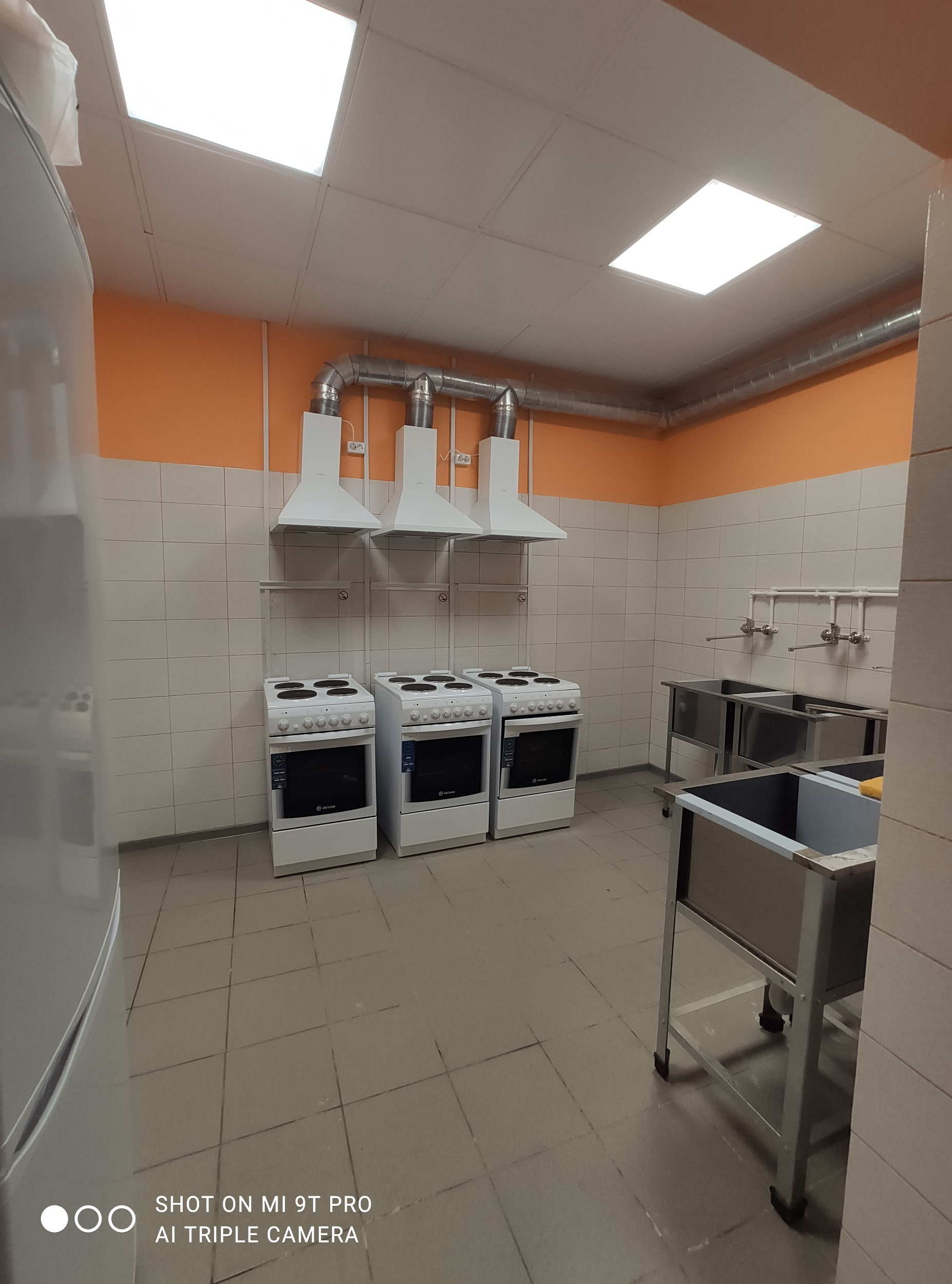 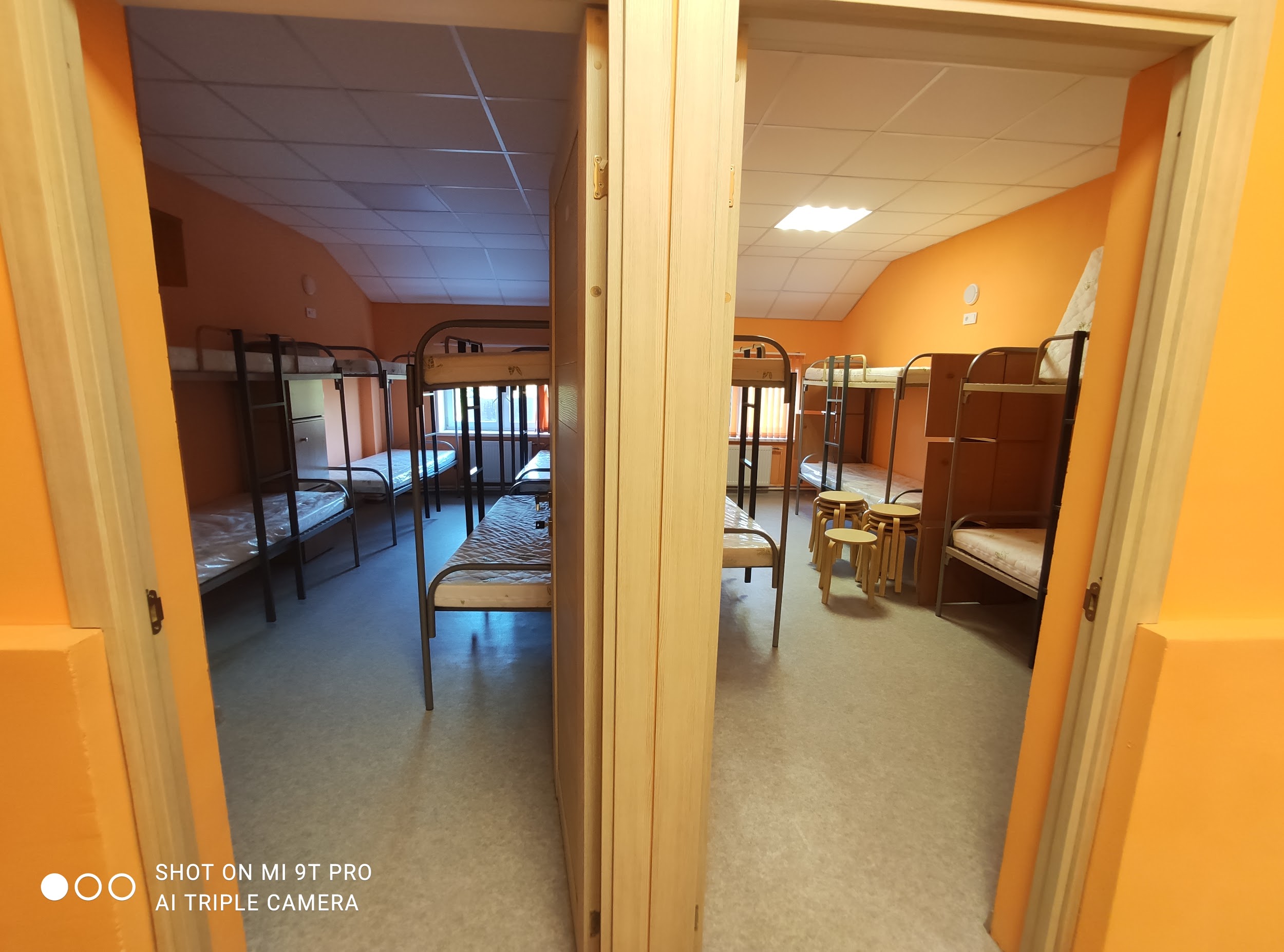 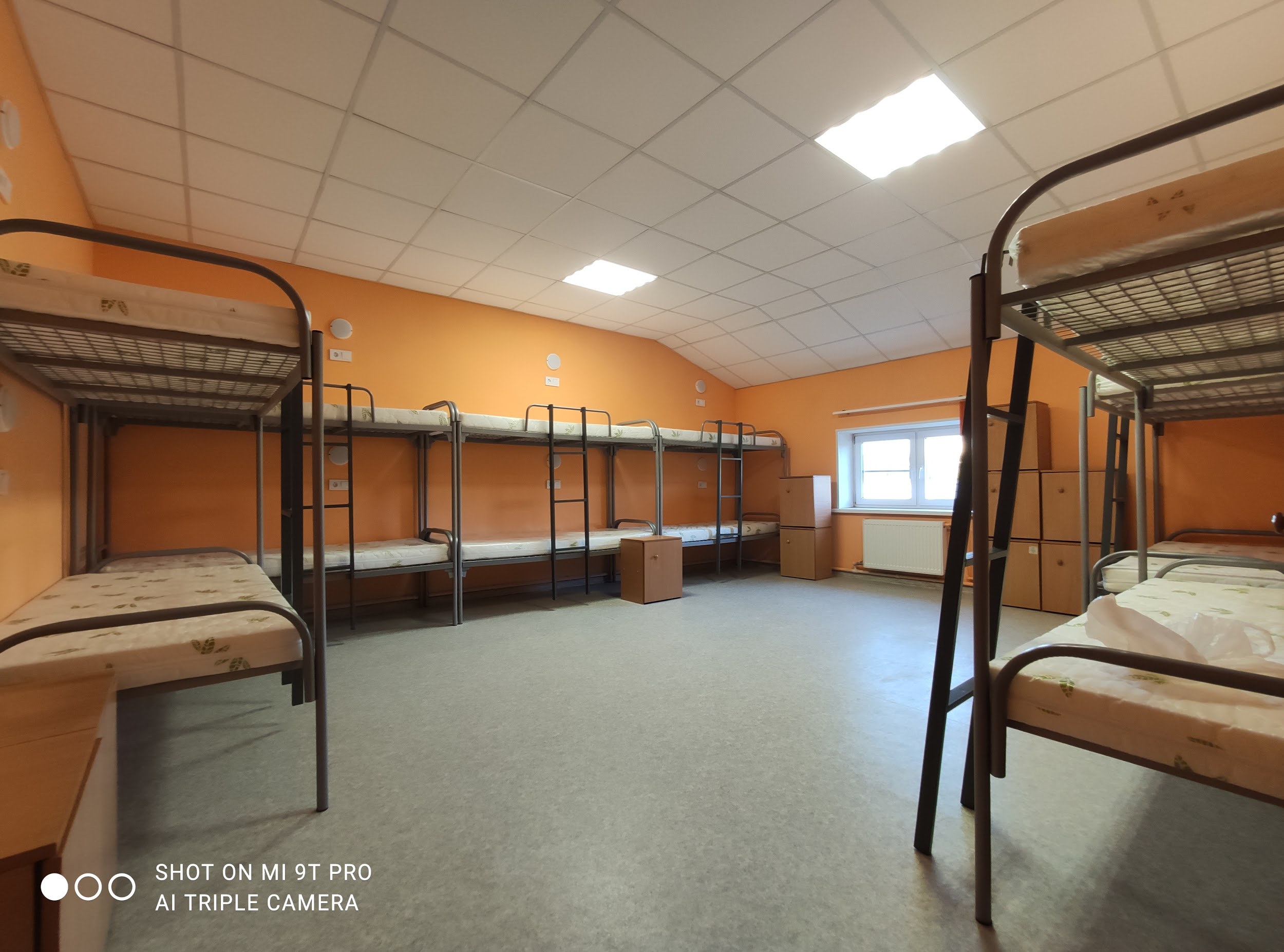 Объект: Капитальный ремонт 3-х комнатной квартиры Покровское-Стрешнево г. Москва
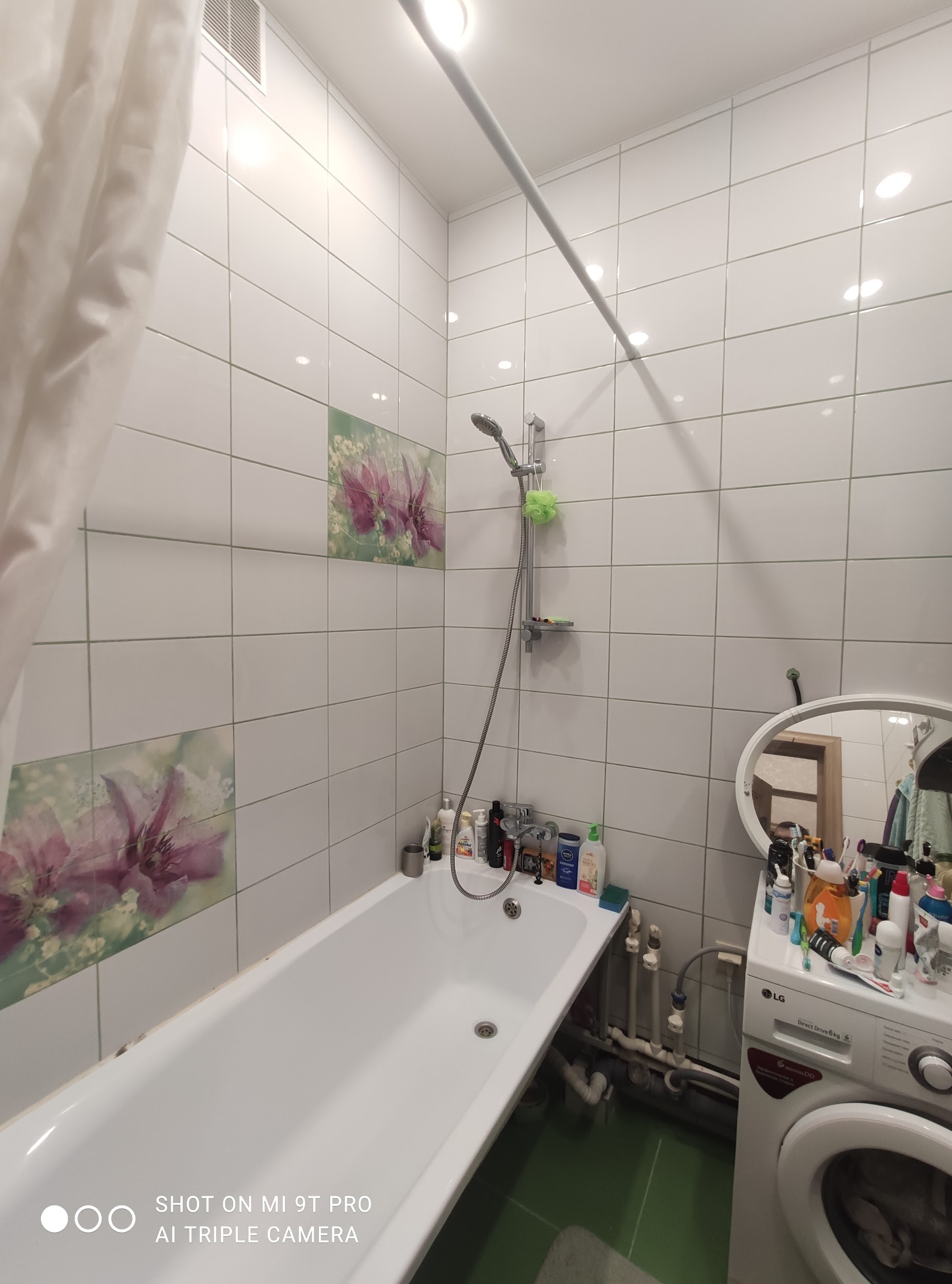 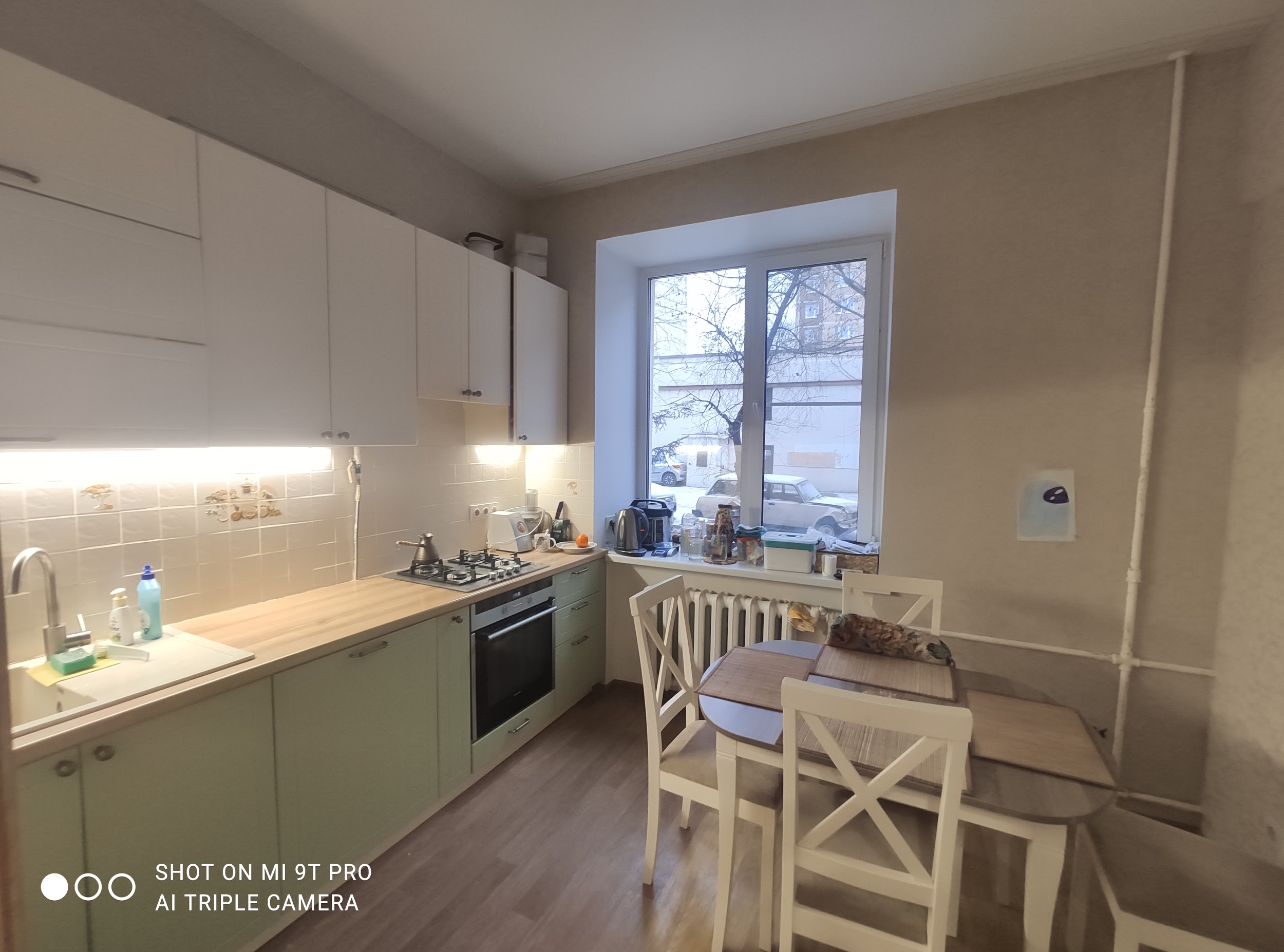 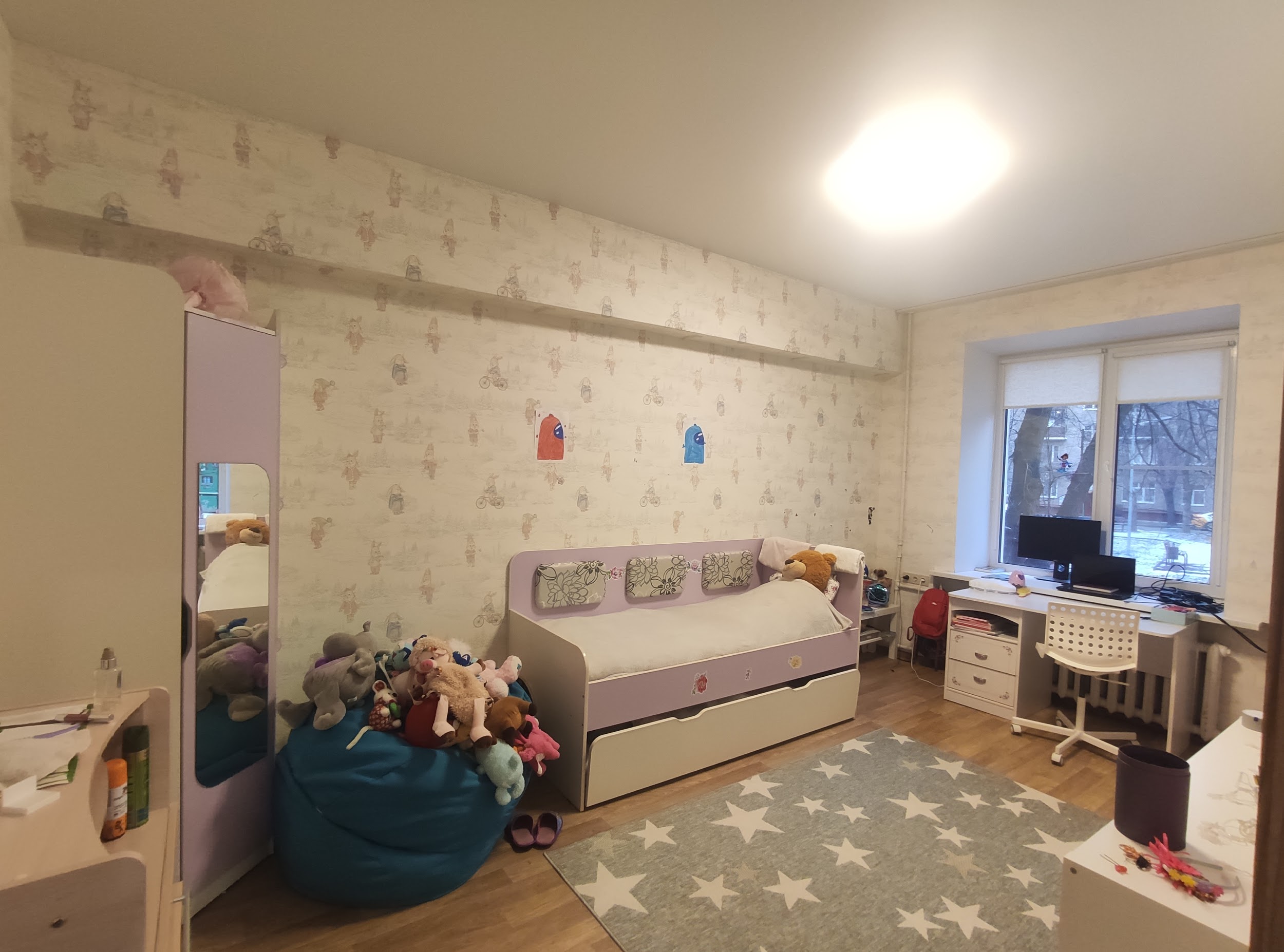 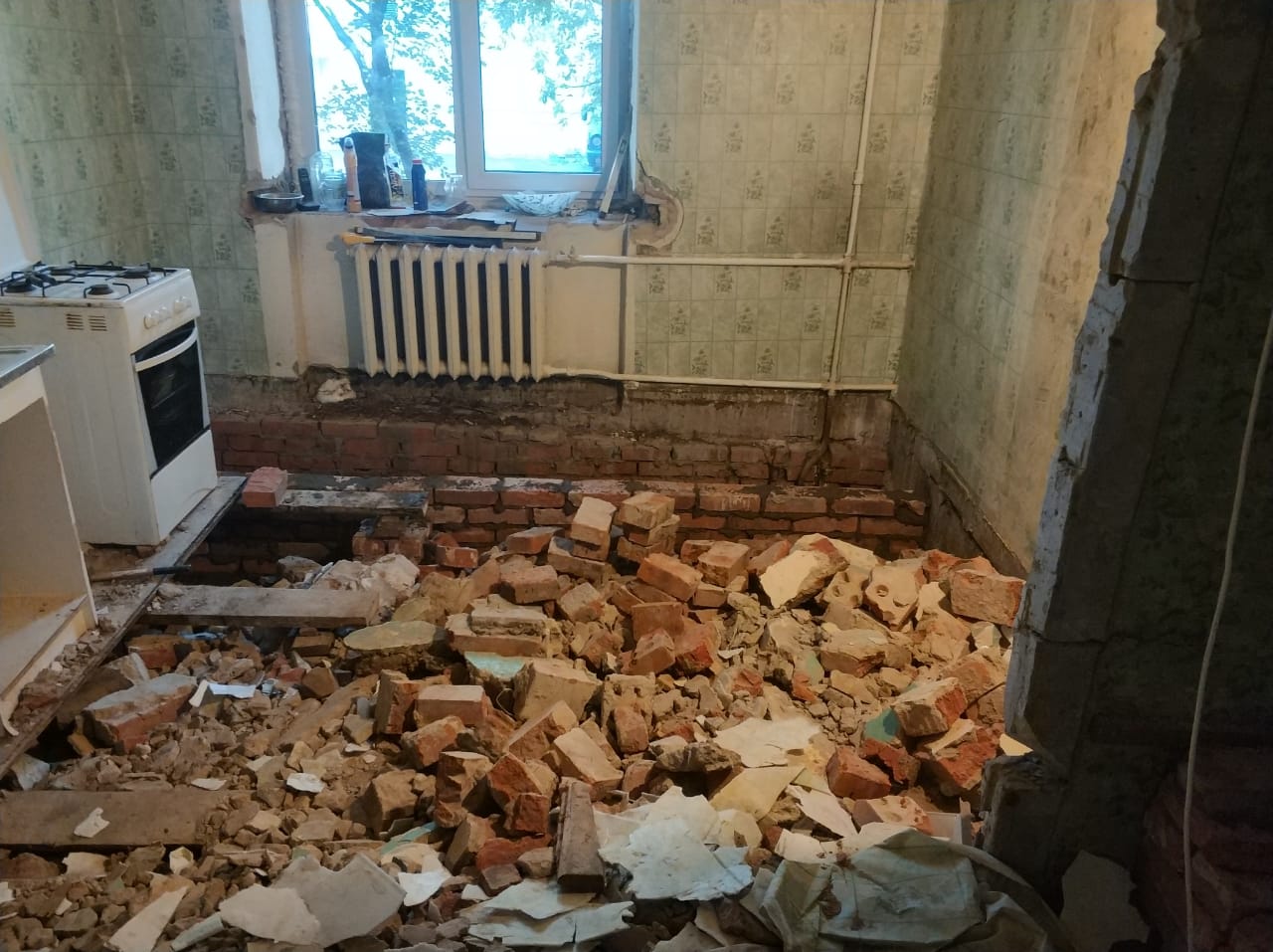 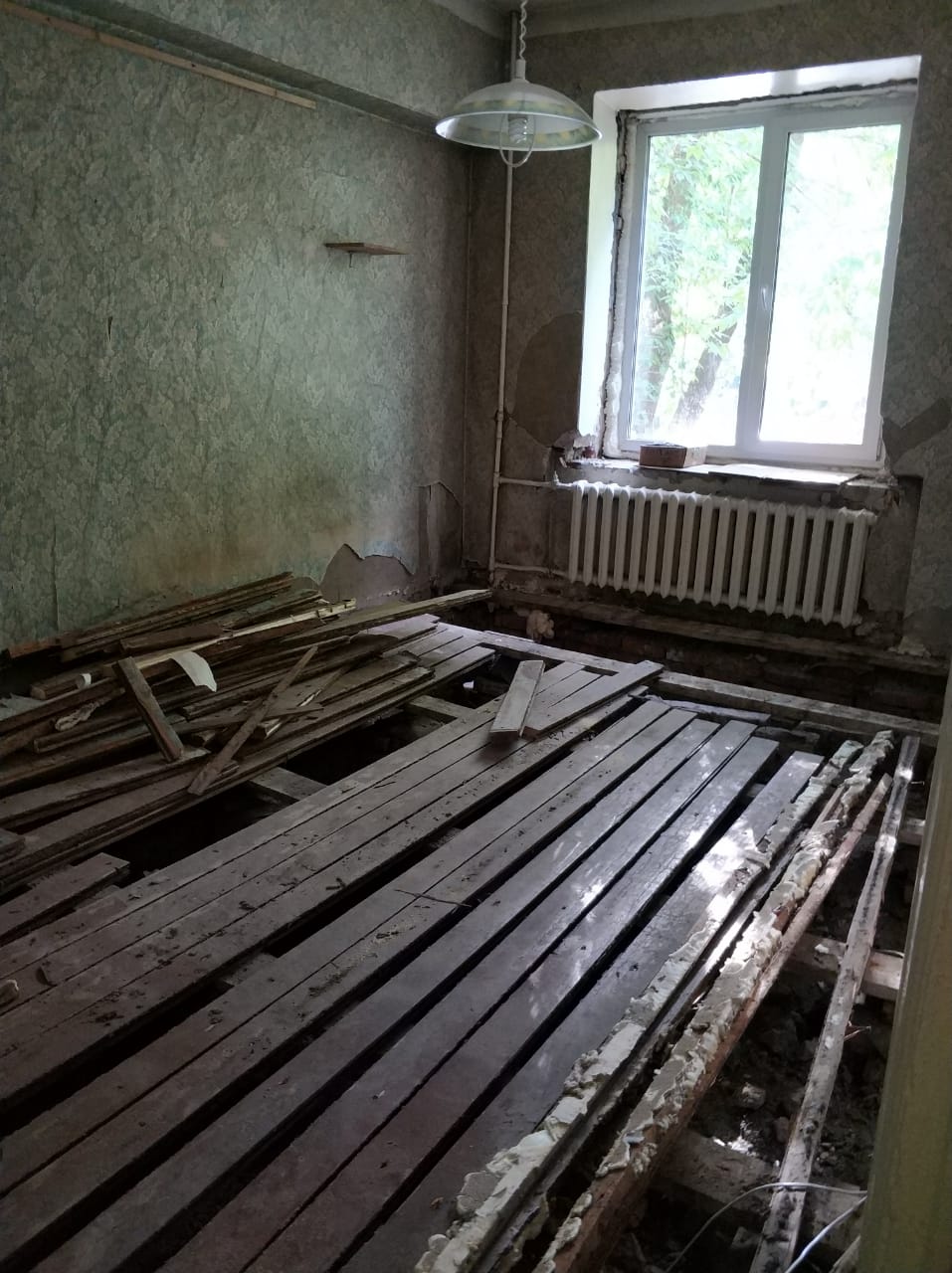 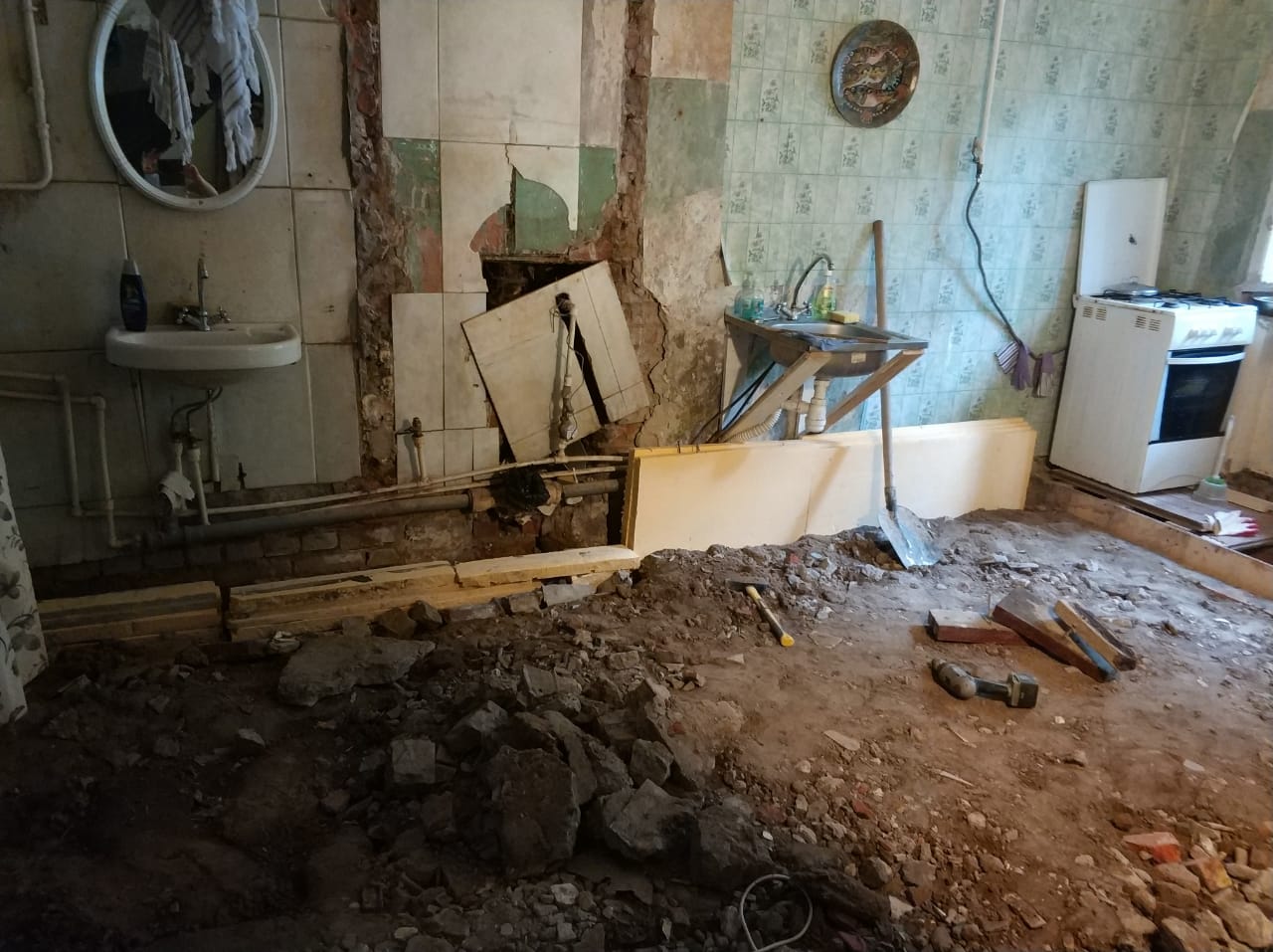 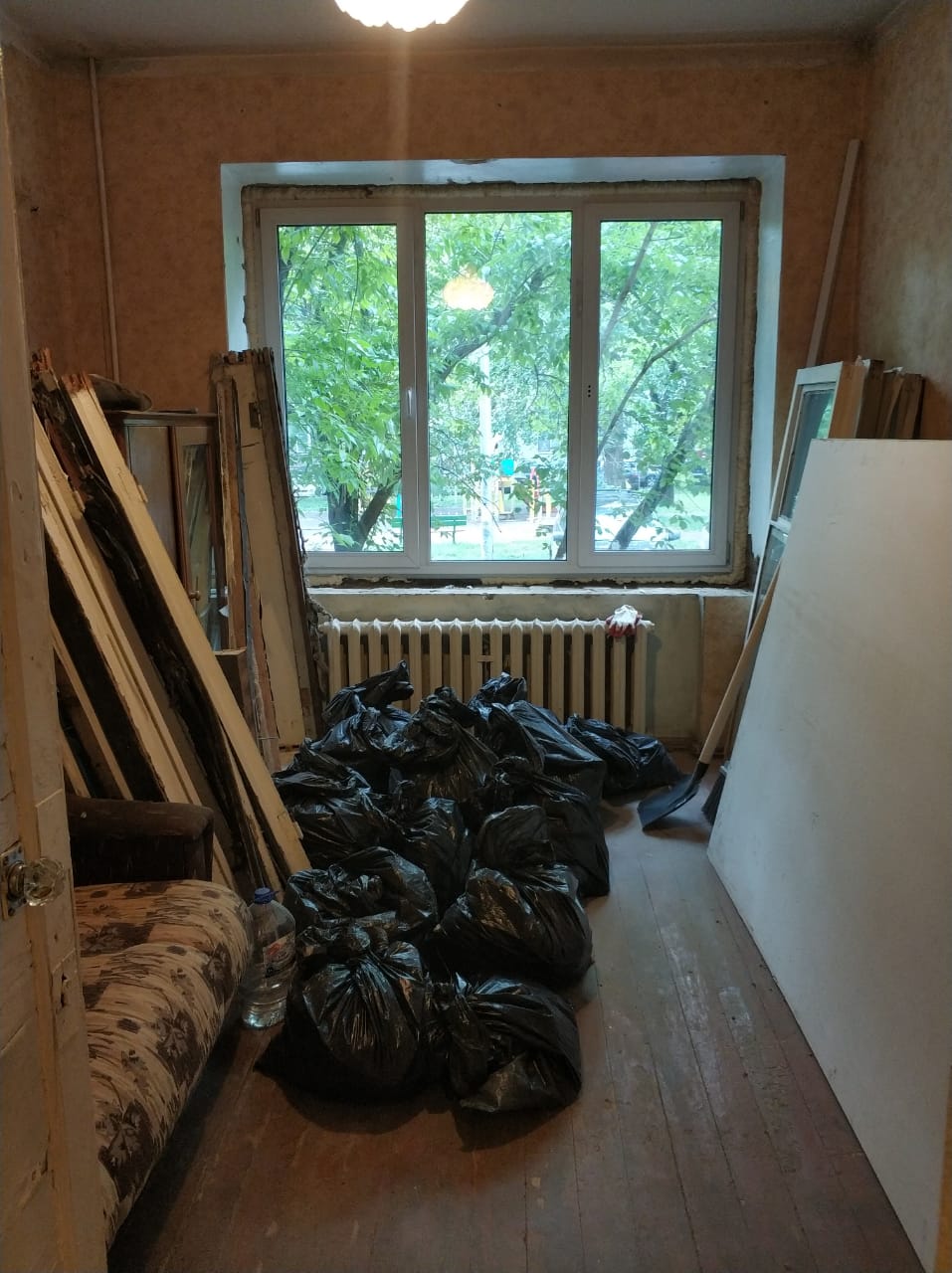 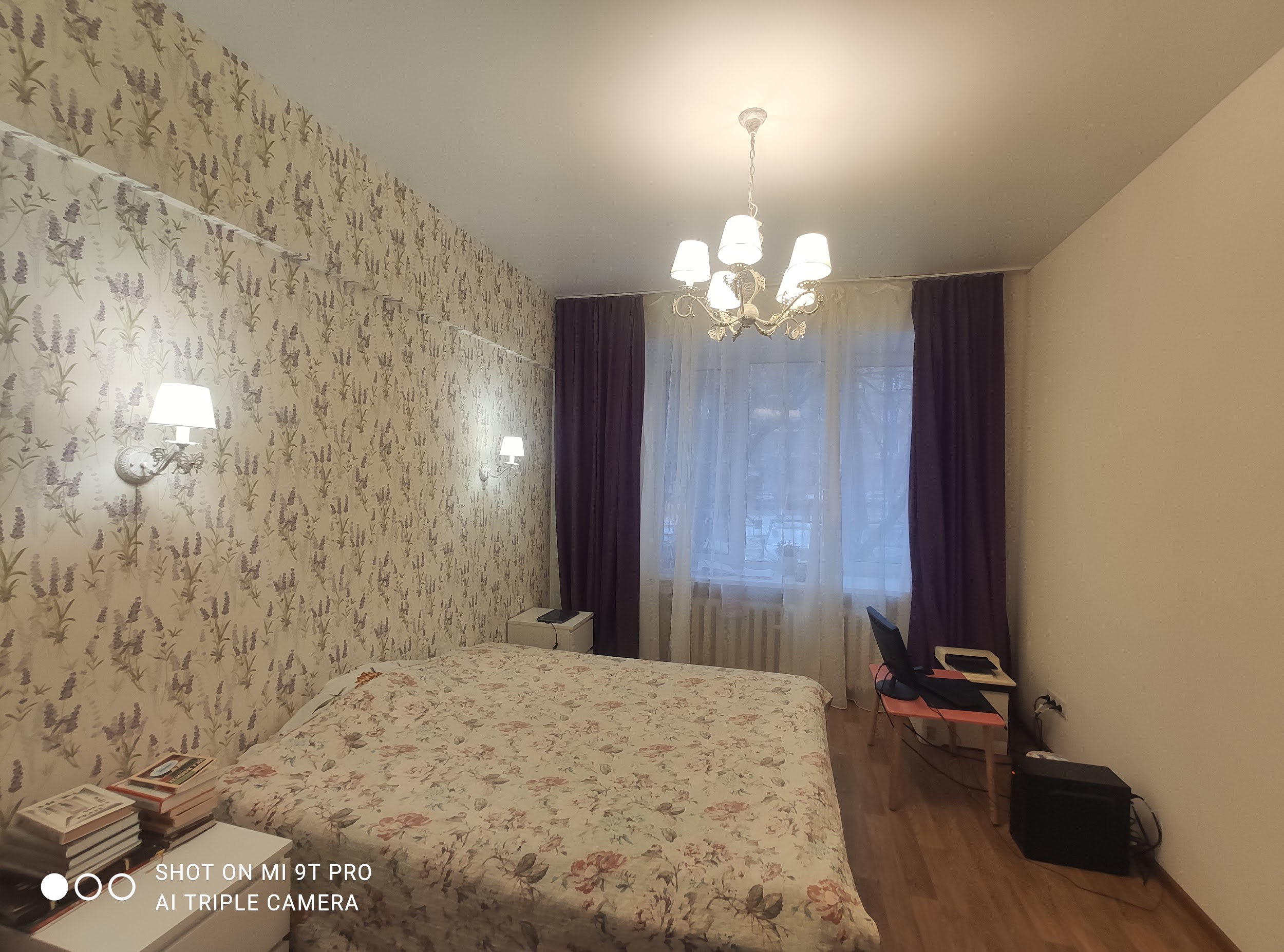 Объект: Капитальный ремонт 3-х комнатной квартиры Яснево г.Москва
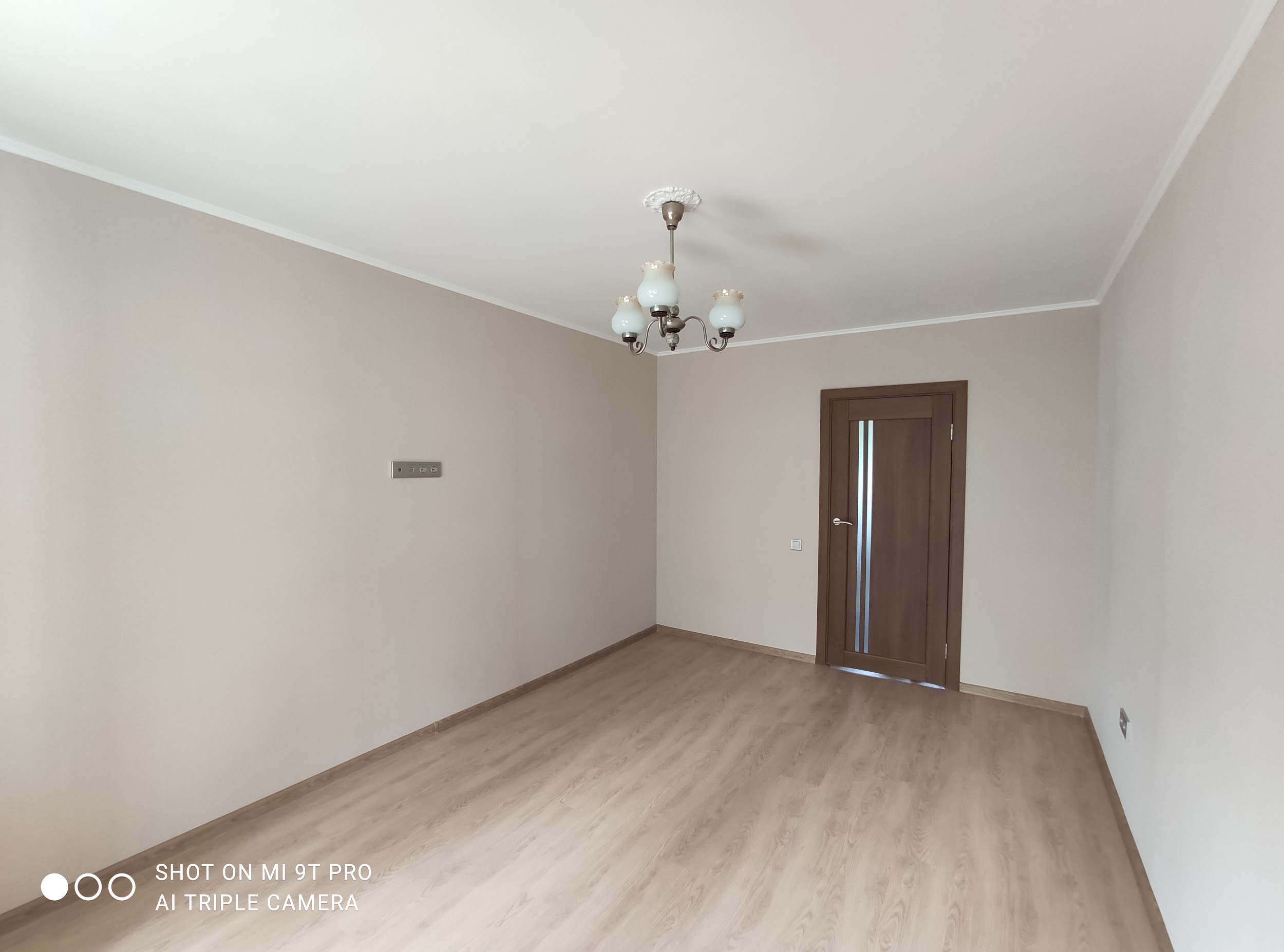 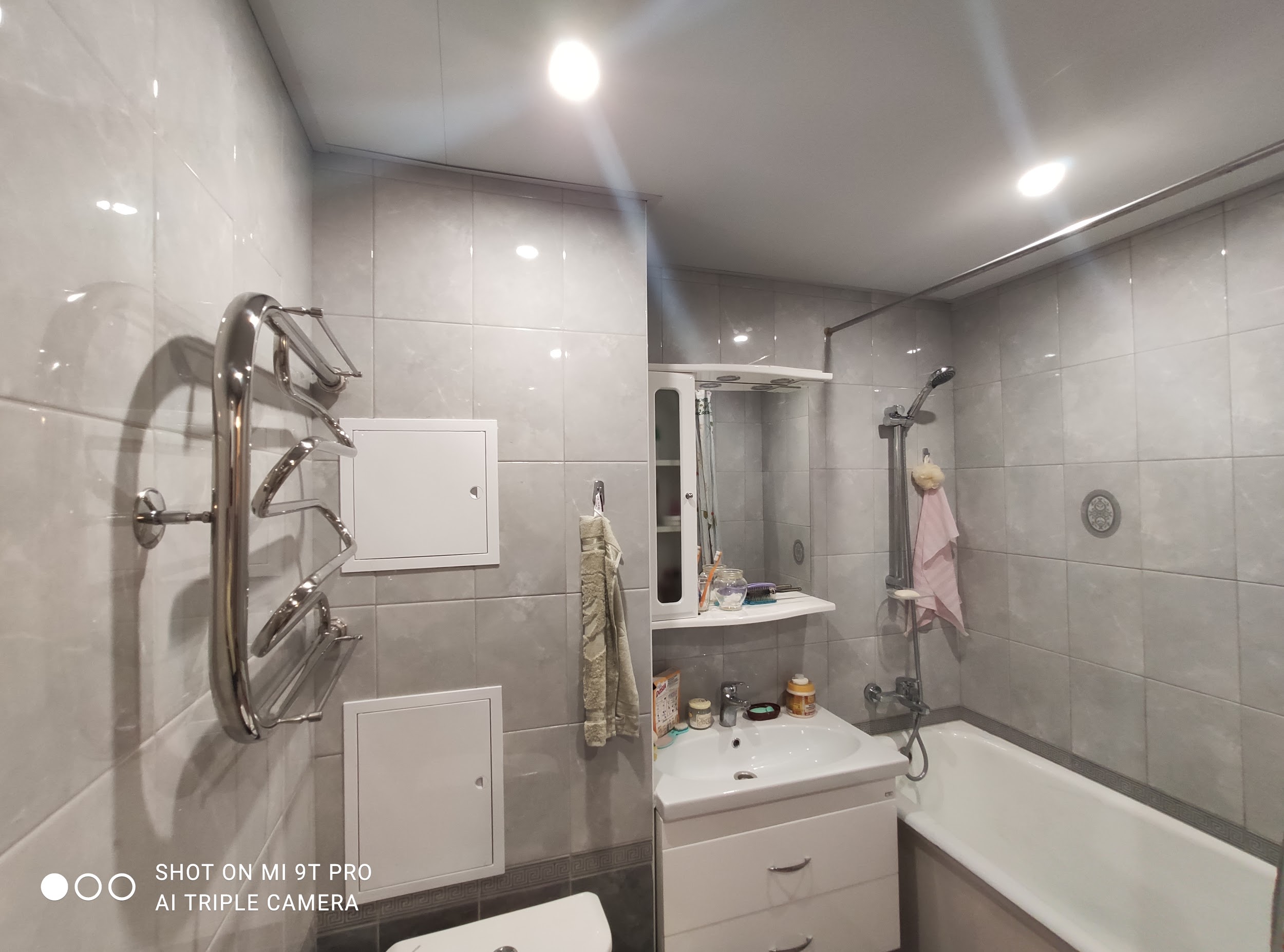 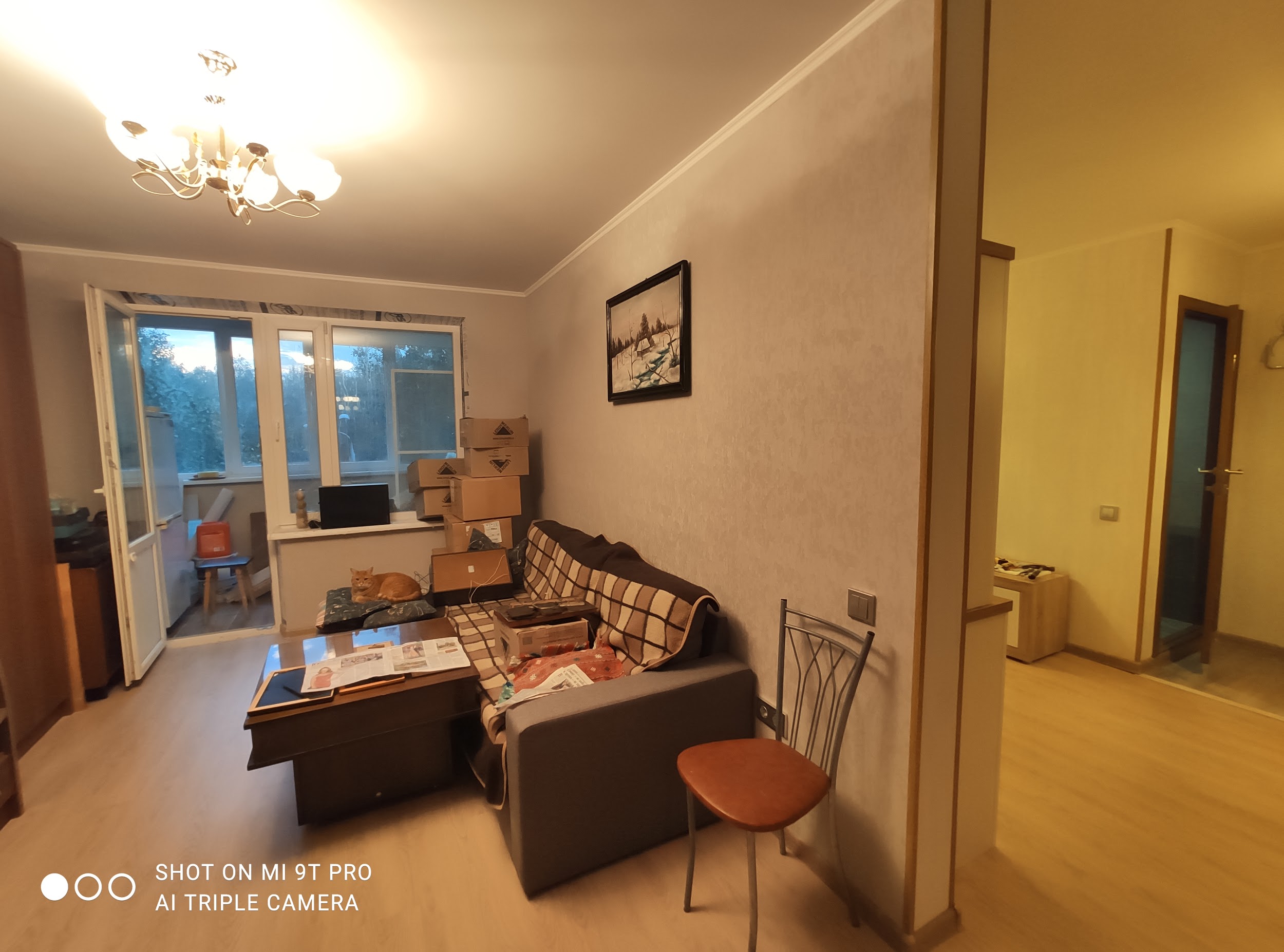 Объект: Ремонт квартиры г.Лобня
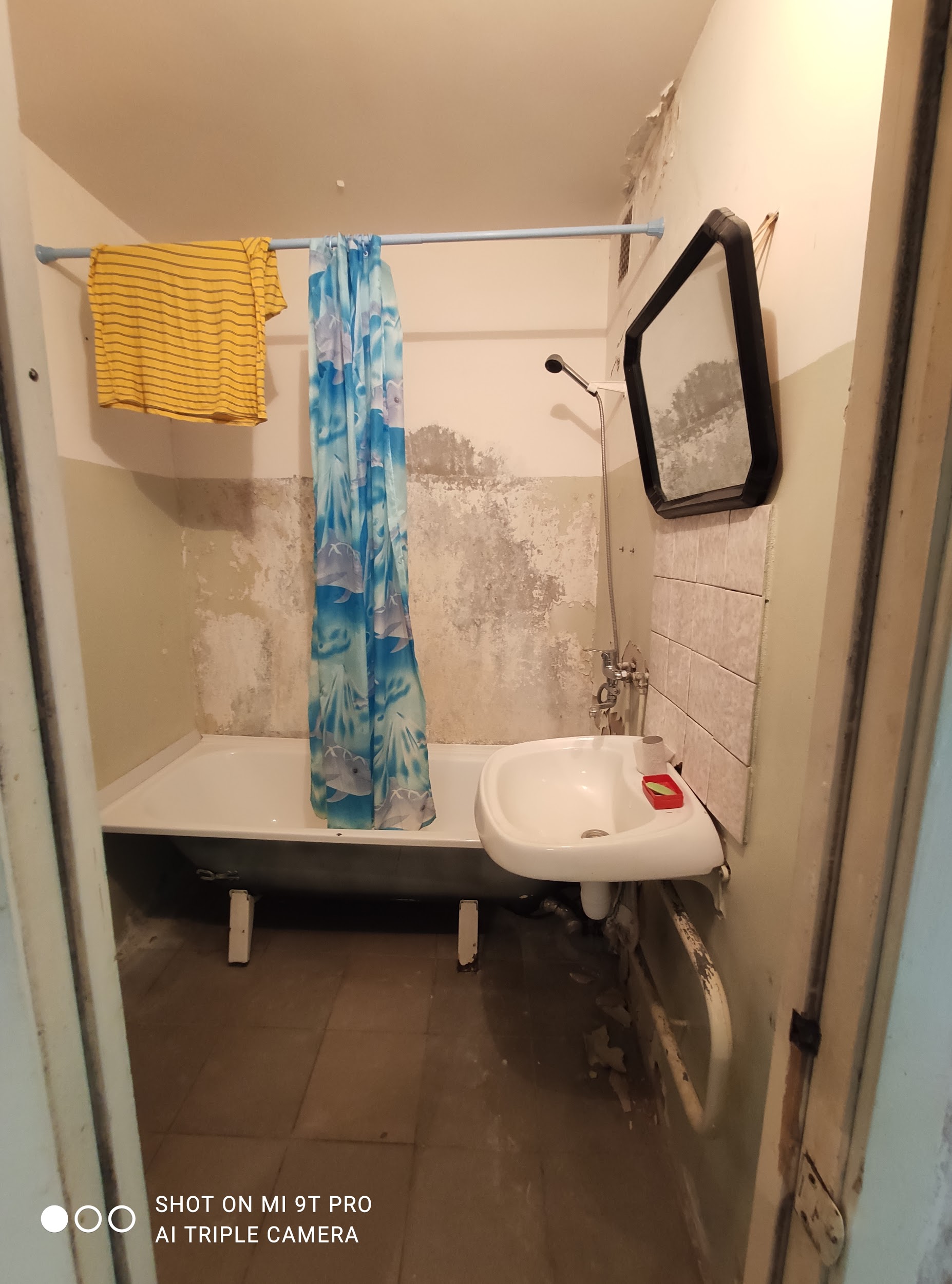 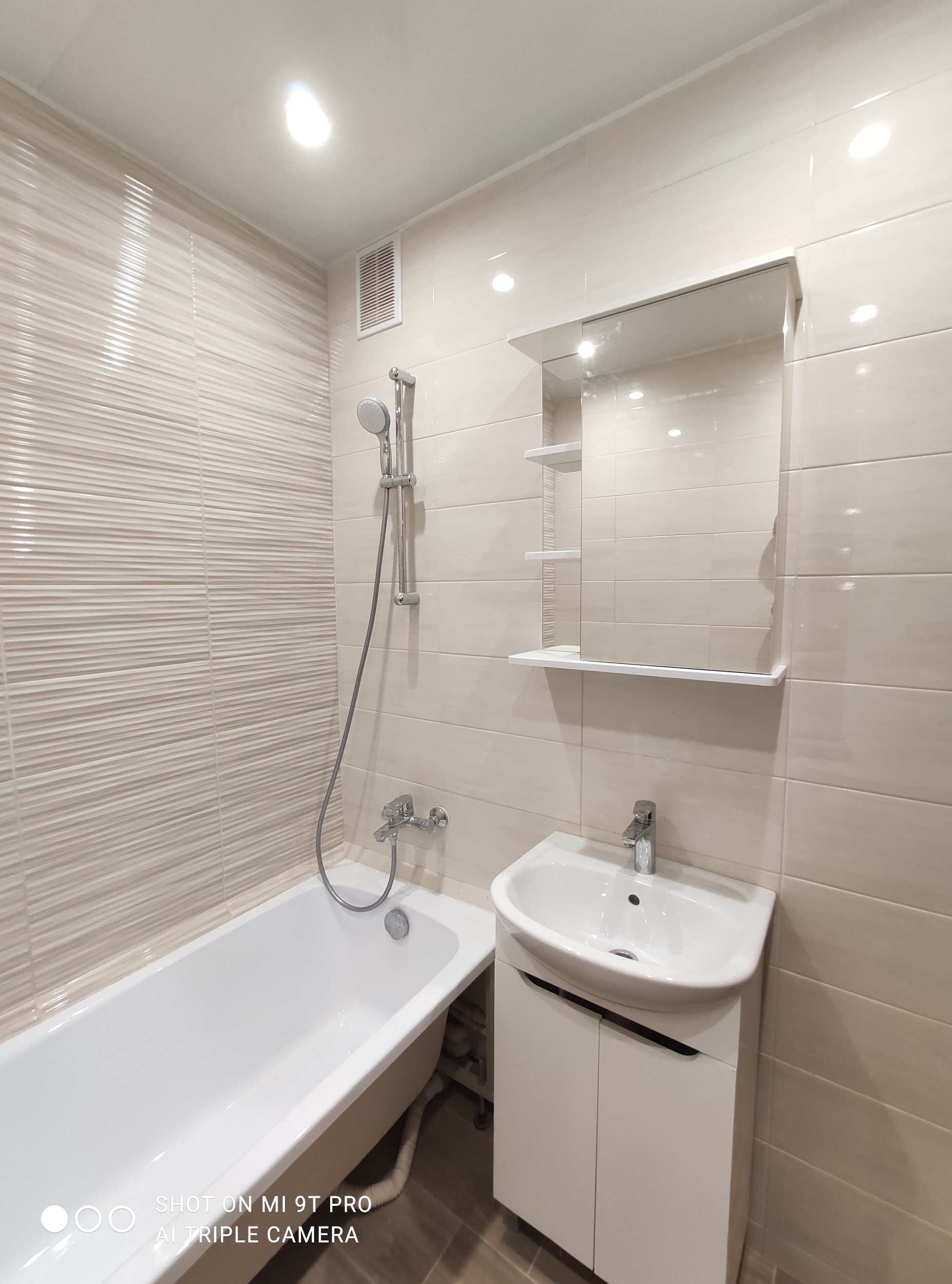 Объект: Сотовая вышка на 32метра ( изготовление, цинкование, монтаж)
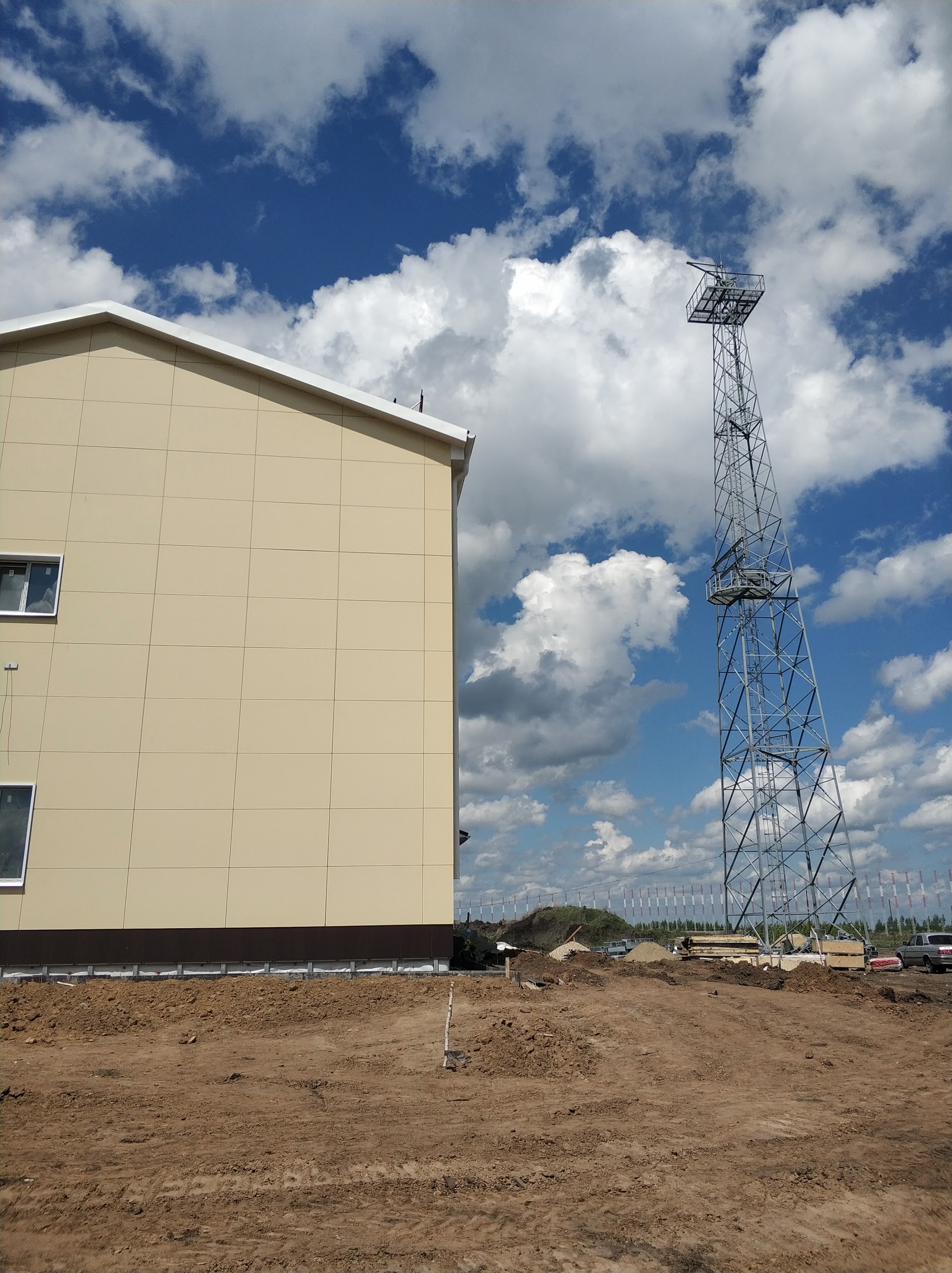 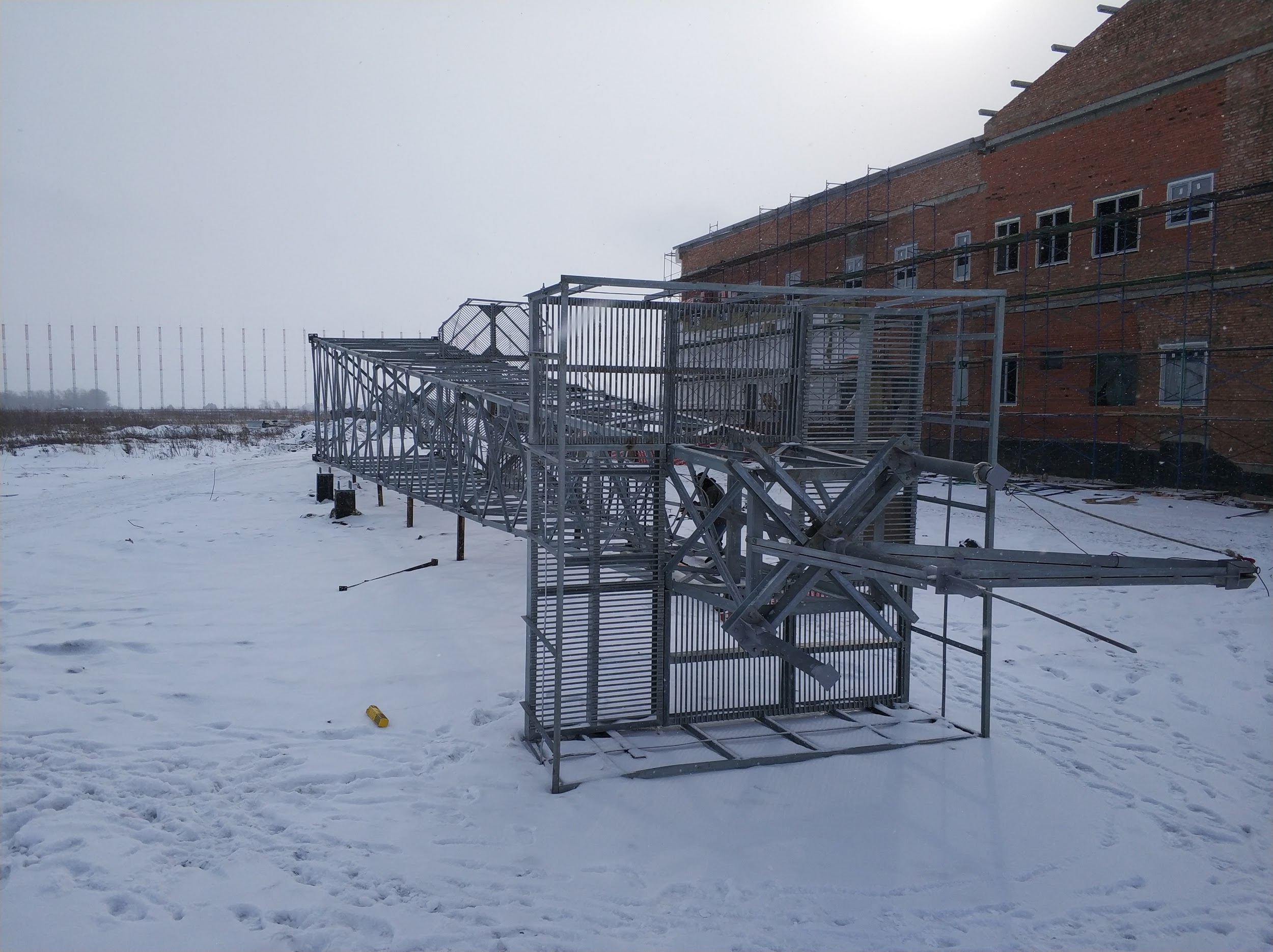 Объект: Капитальный ремонт мягкой кровли 4800м2
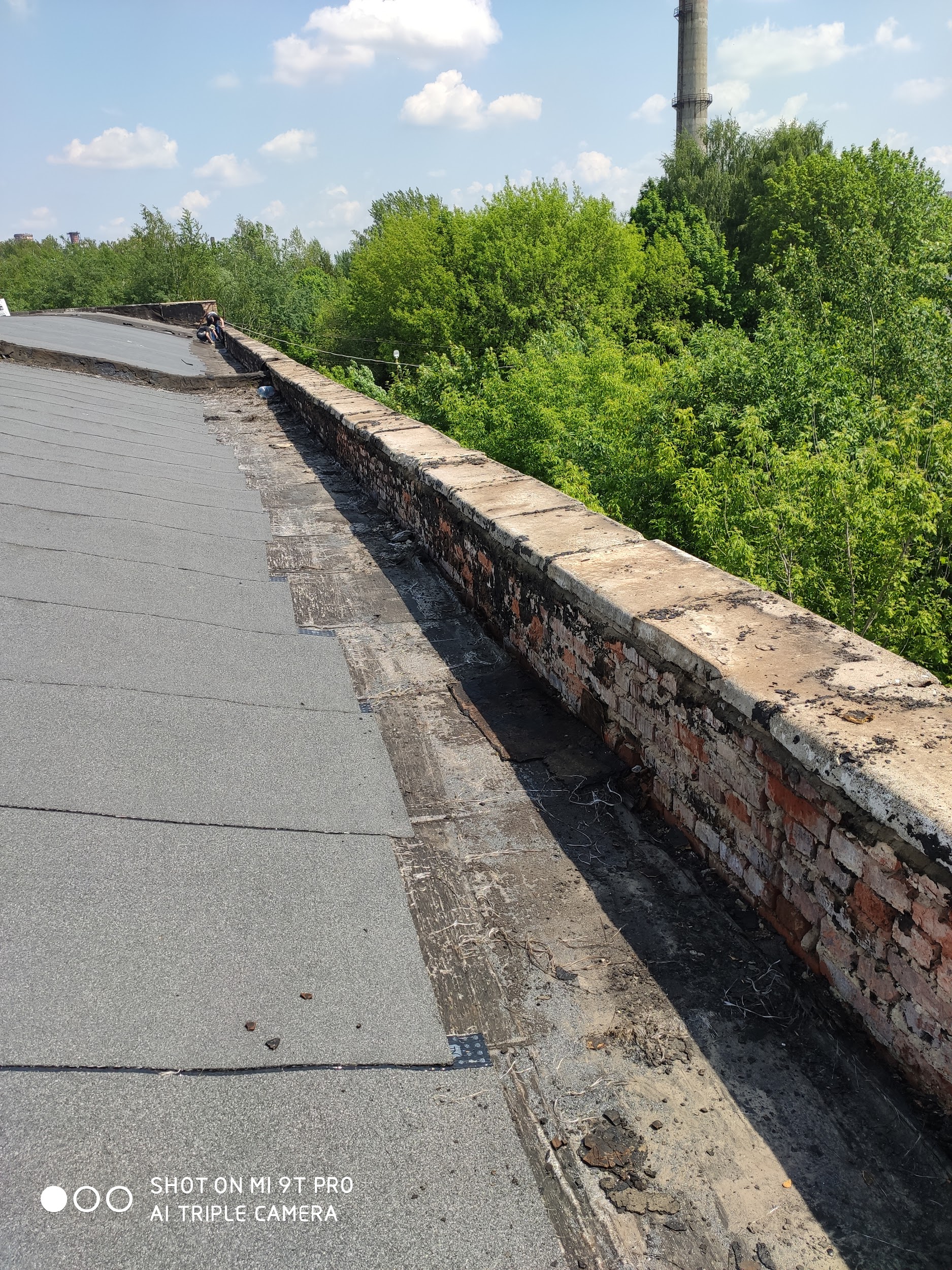 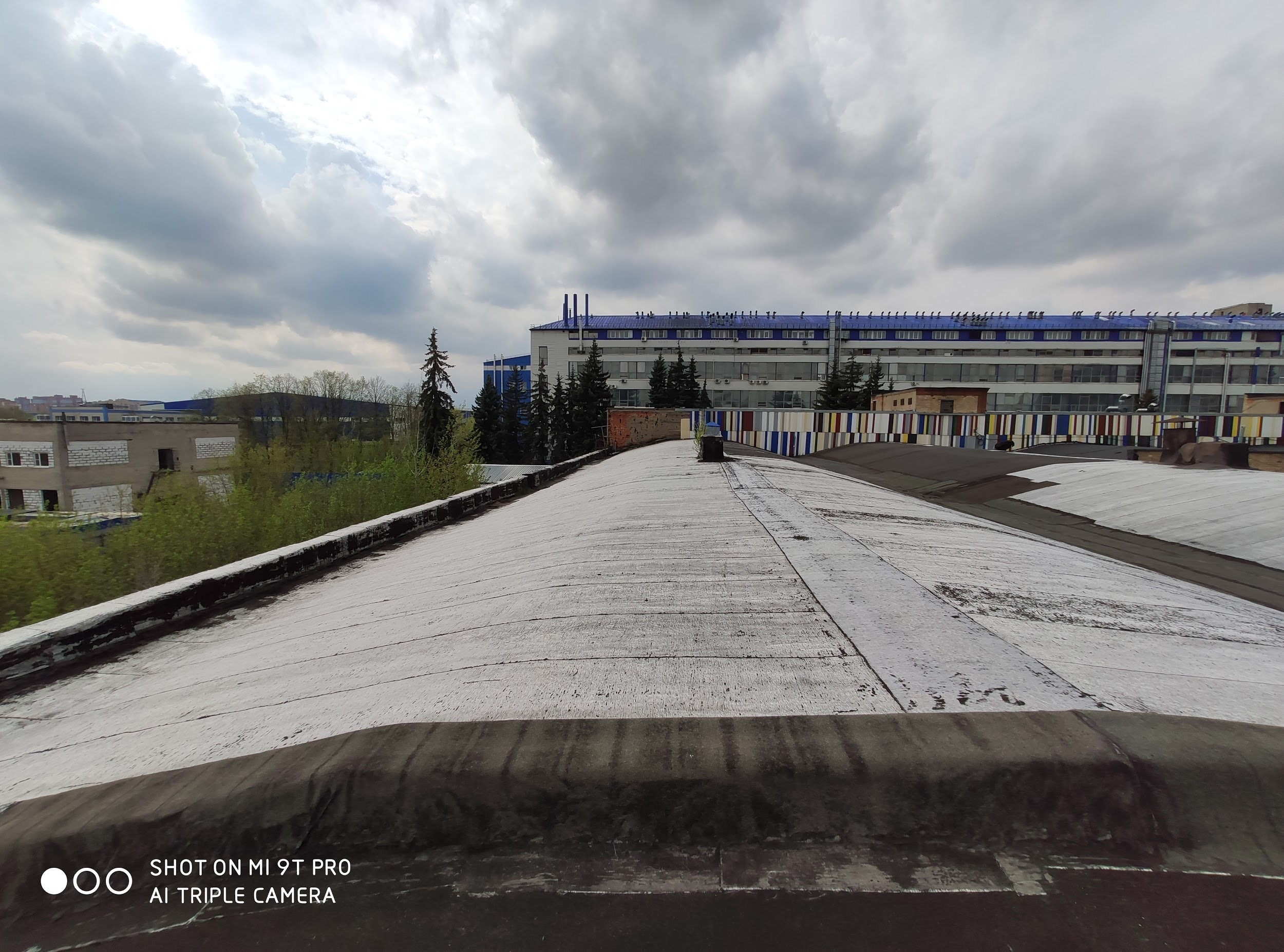 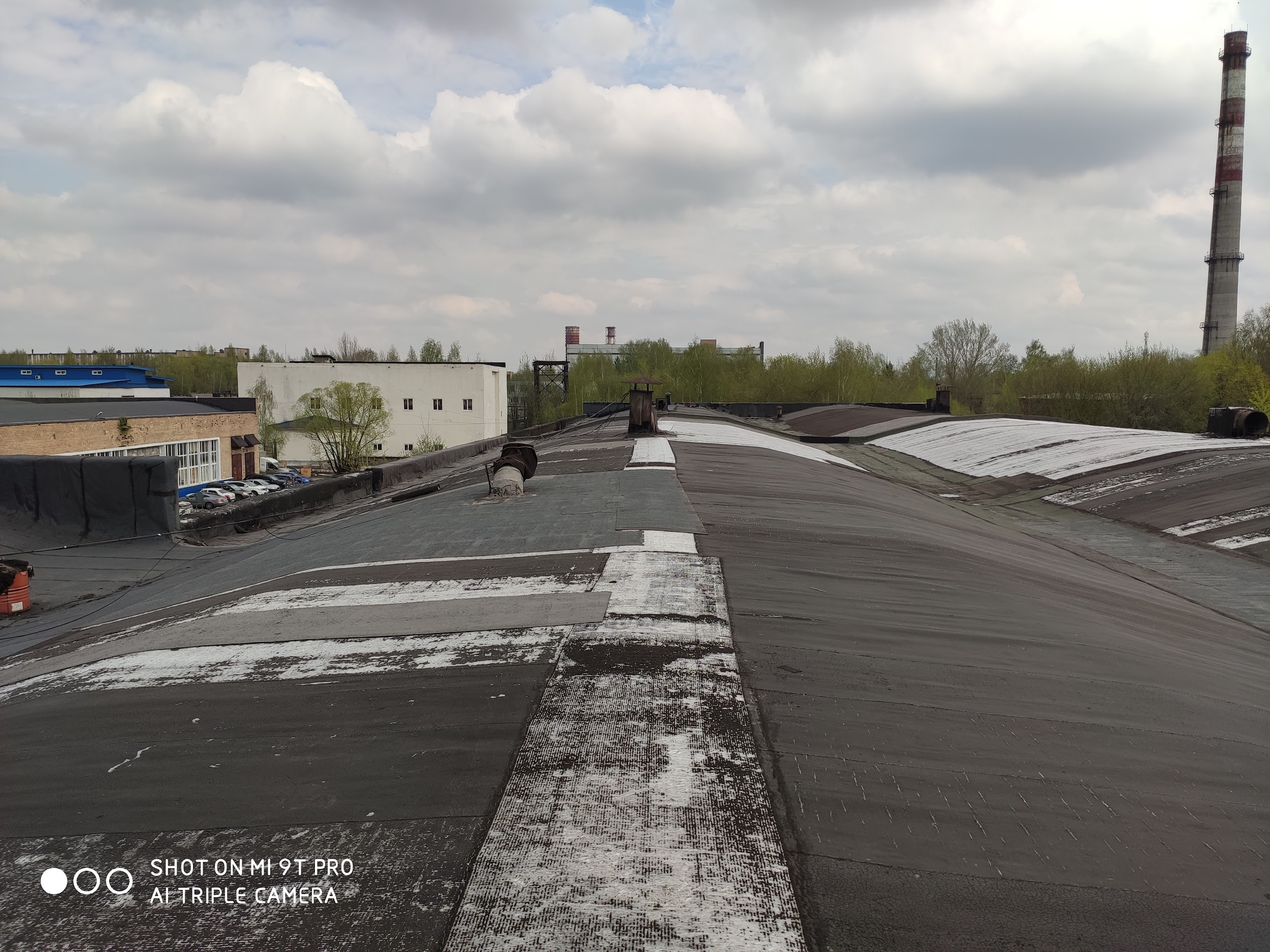 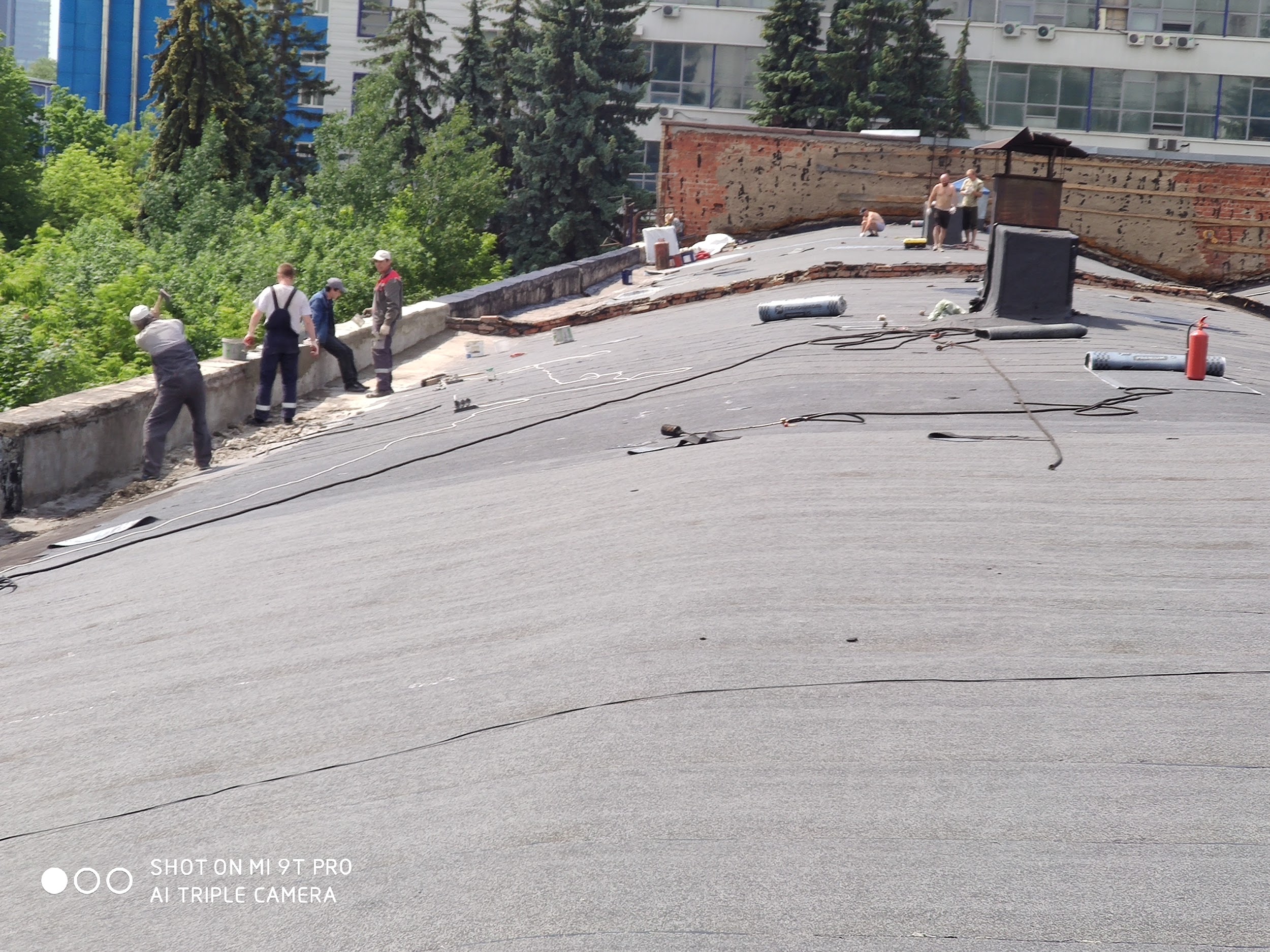 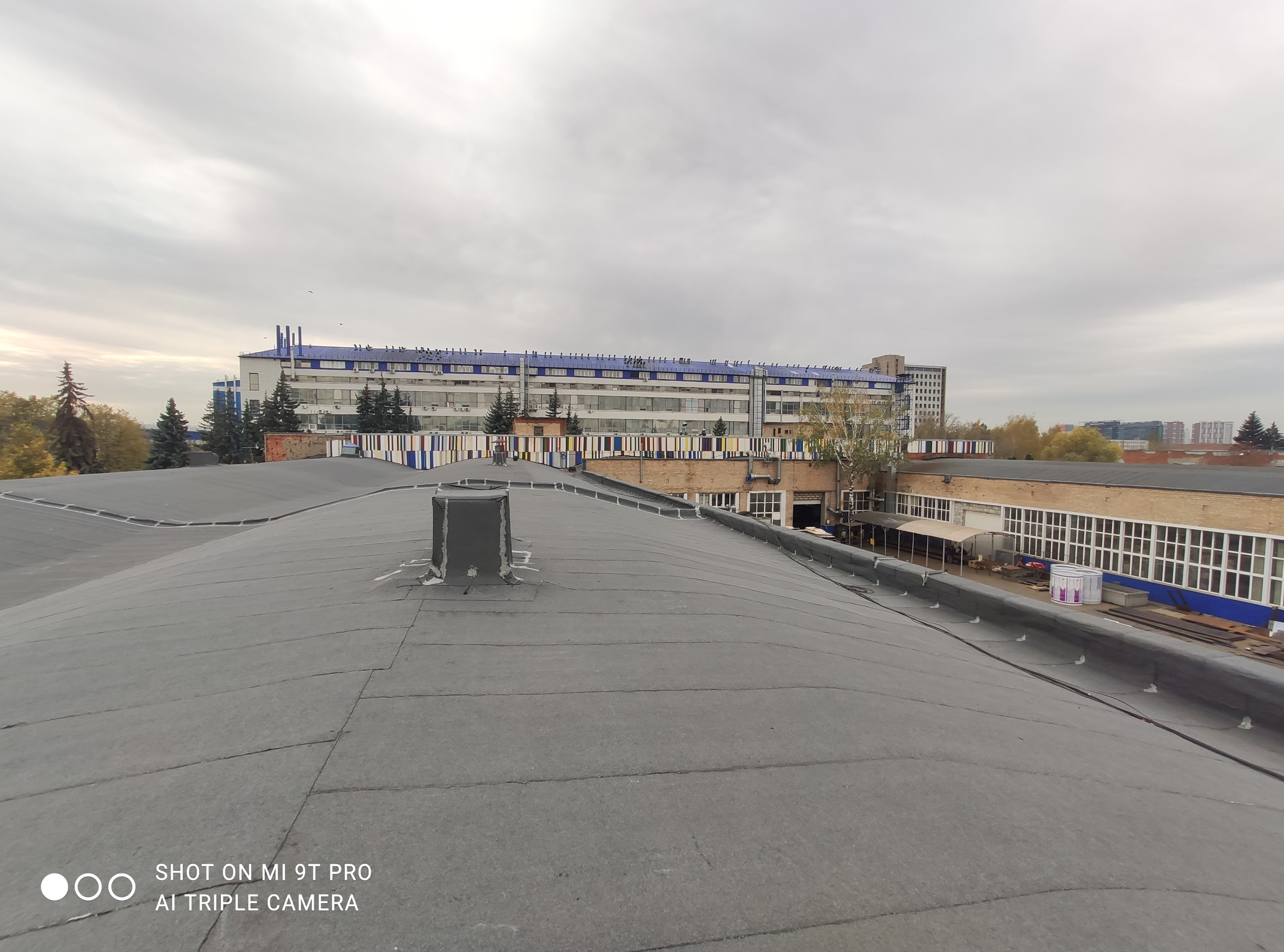 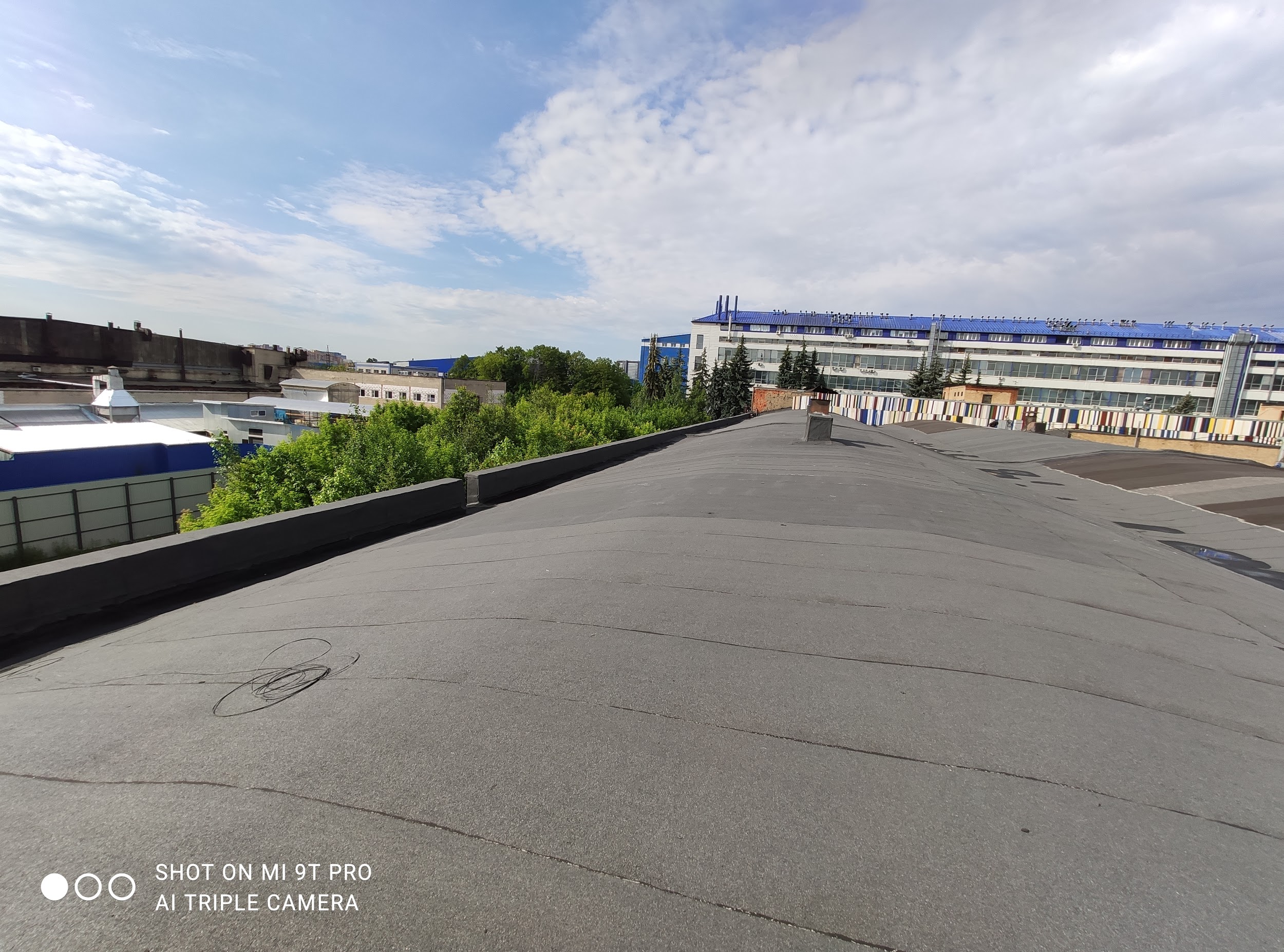 Объект: Строительство солдатской столовой на 120 мест
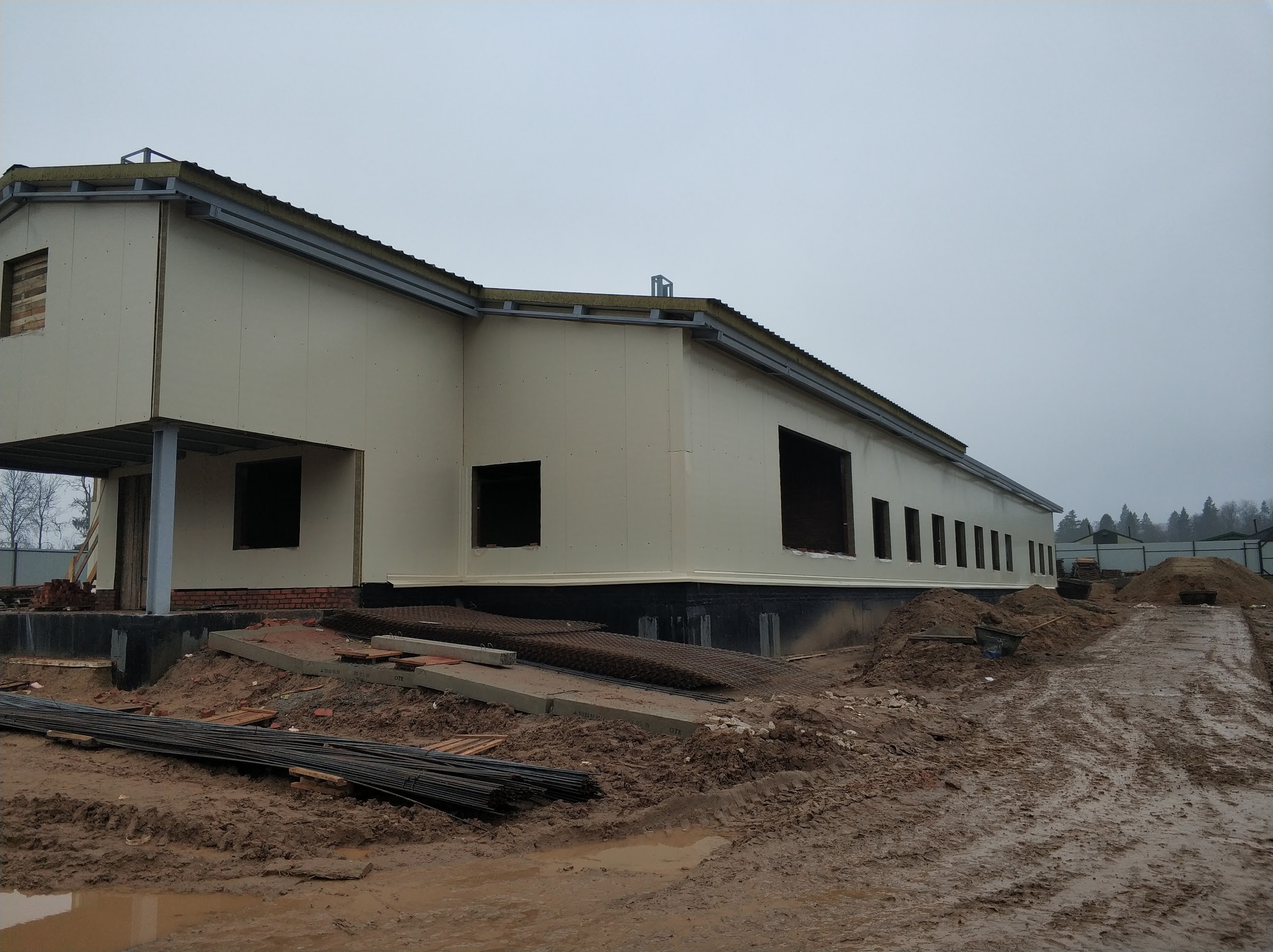 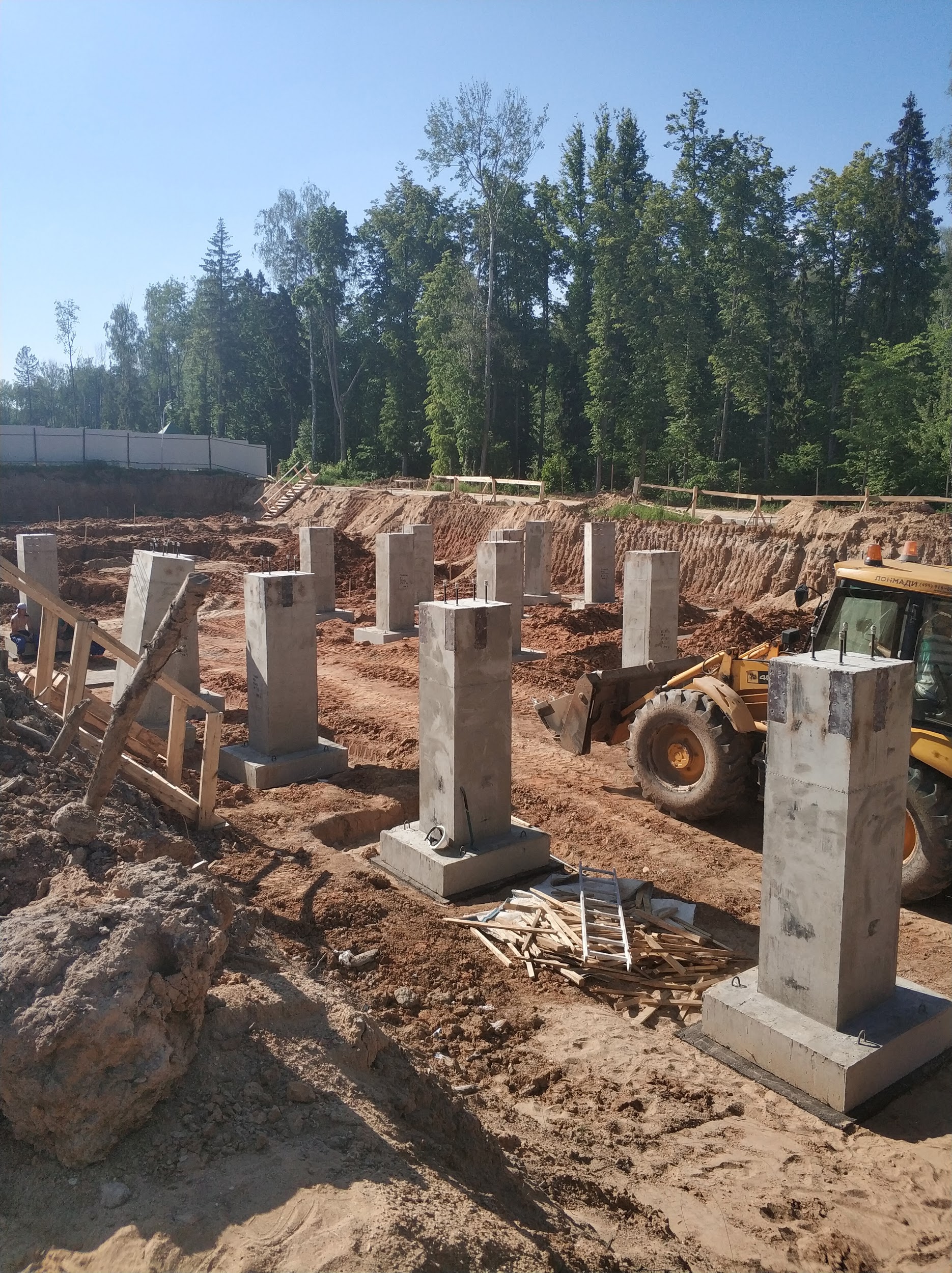 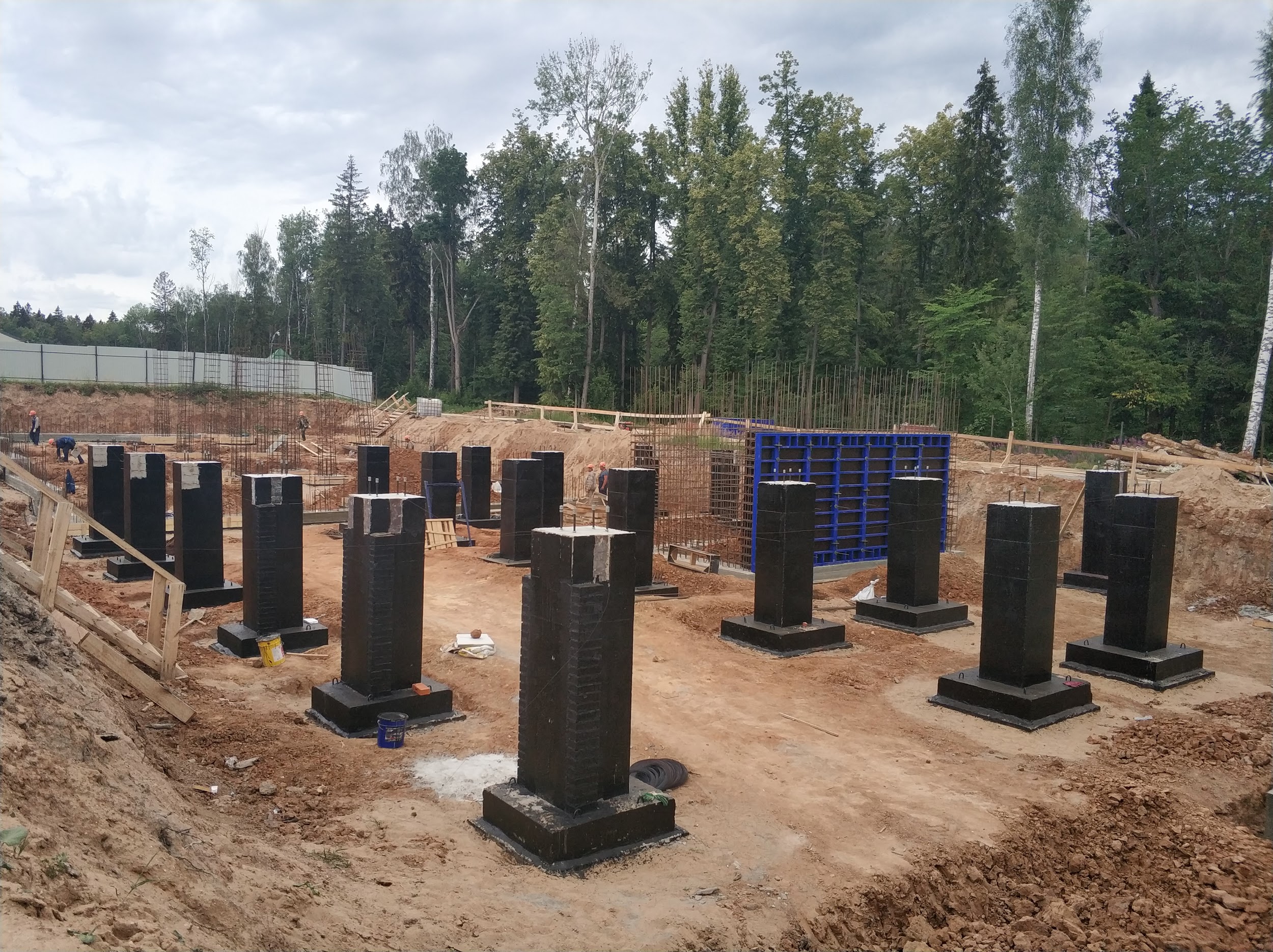 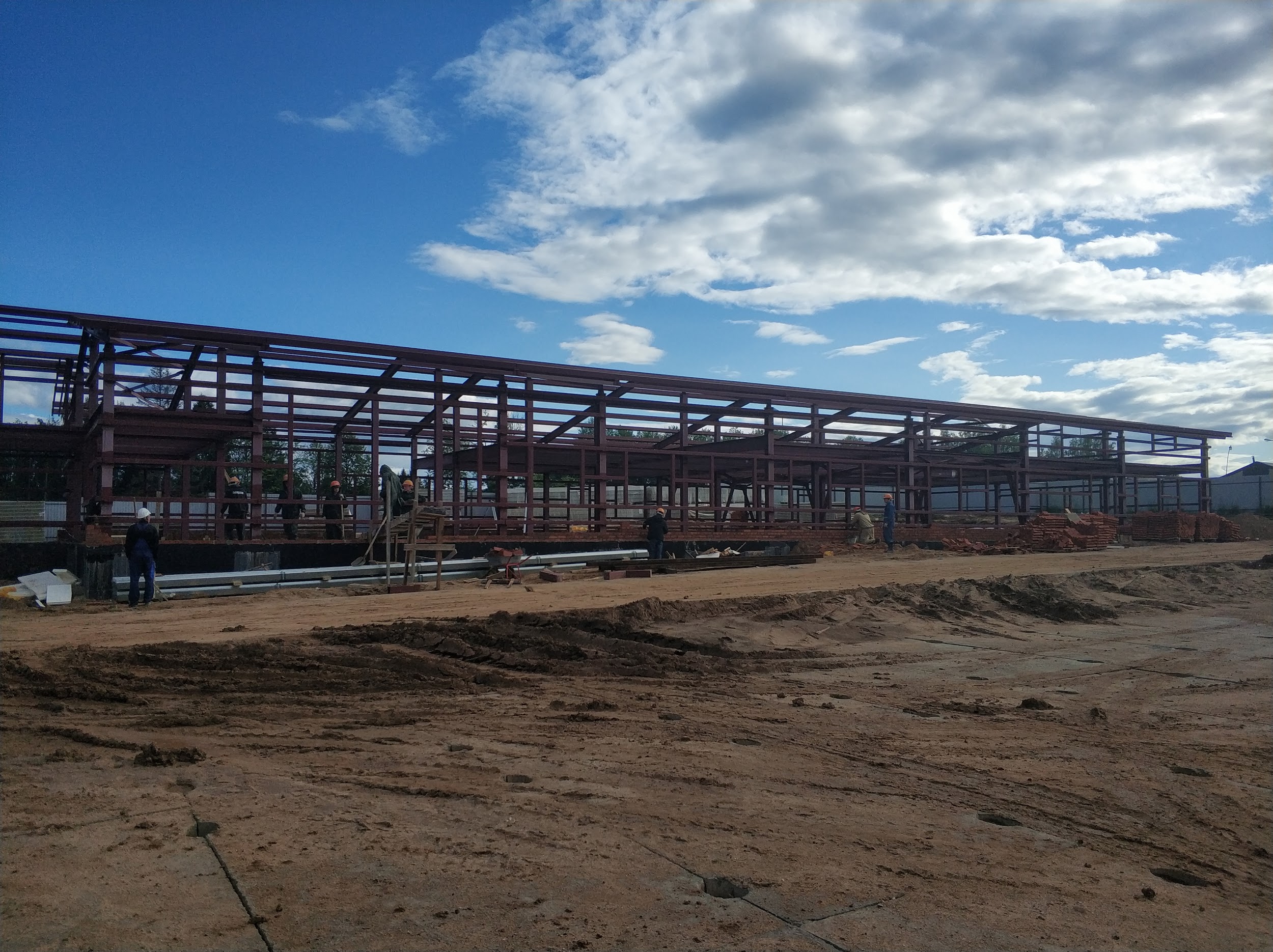 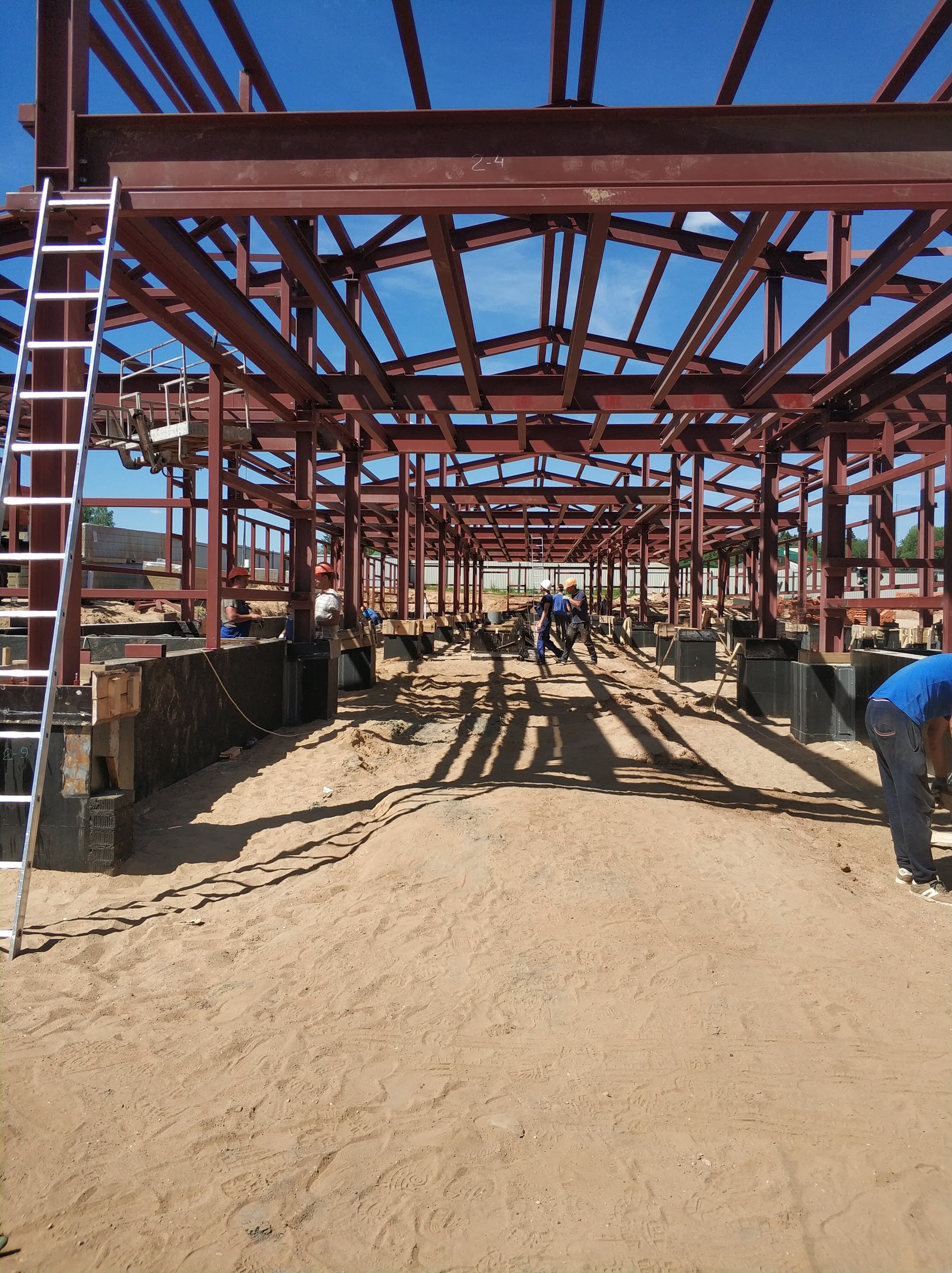 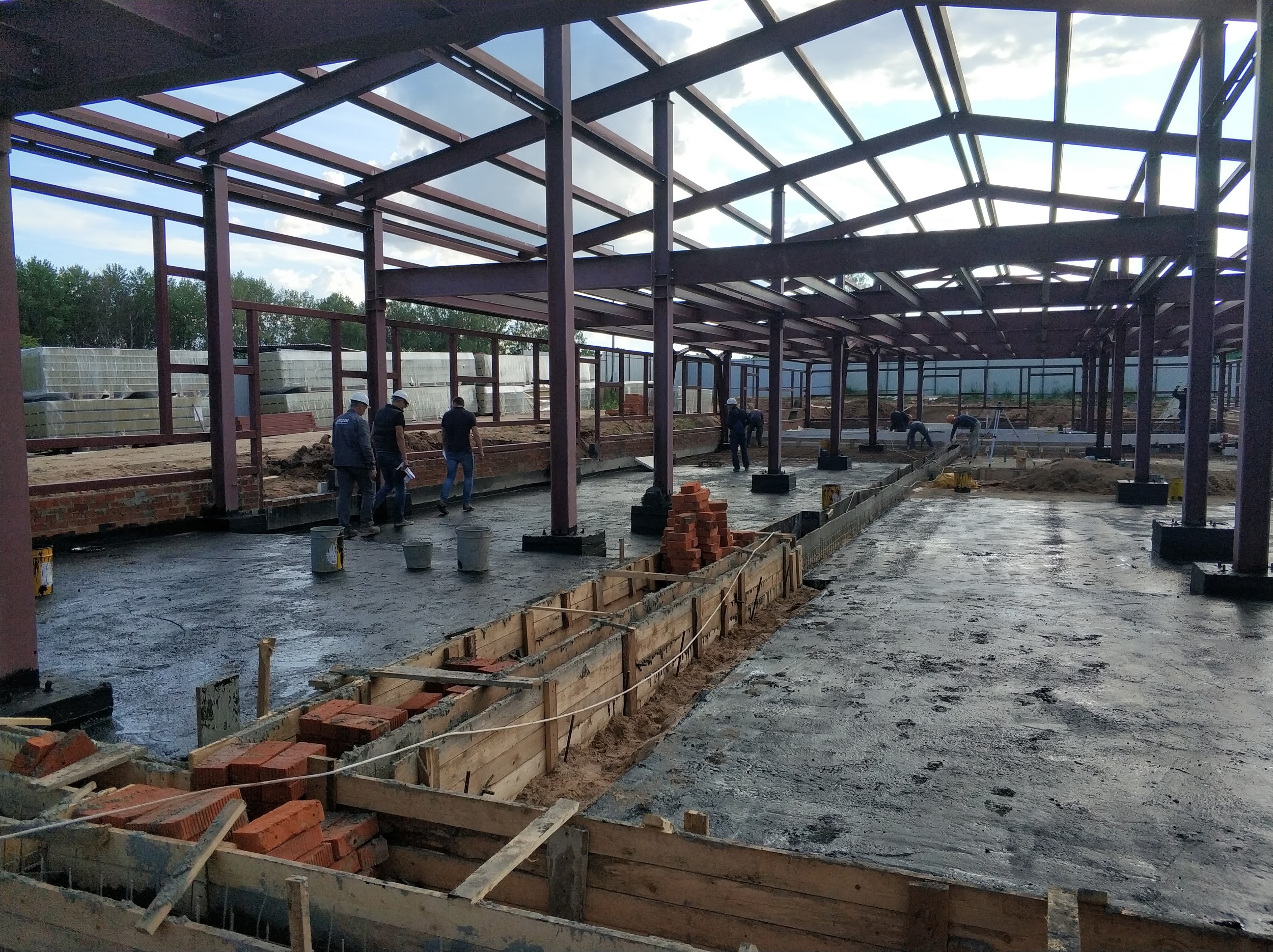 Лицензии и Сертификаты
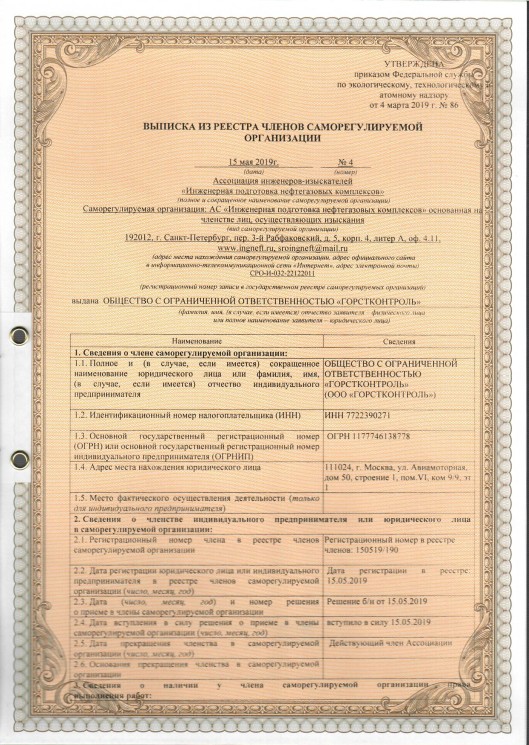 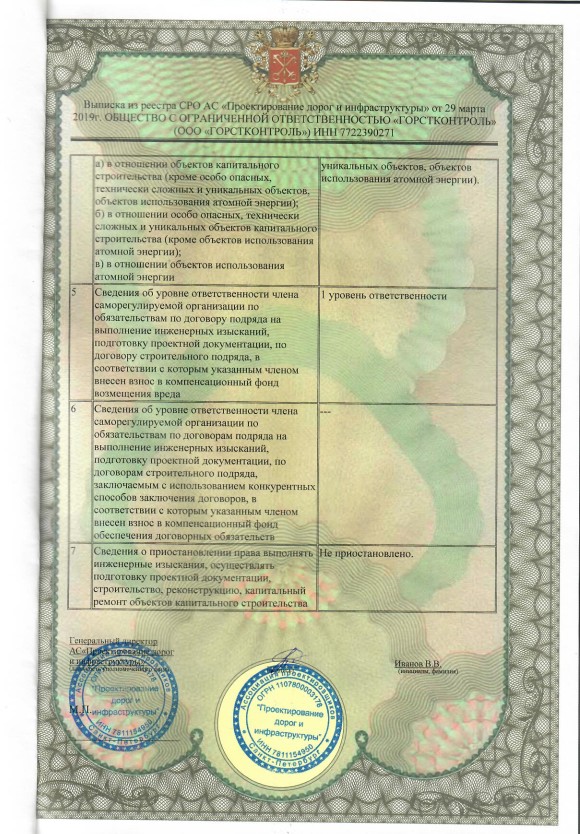 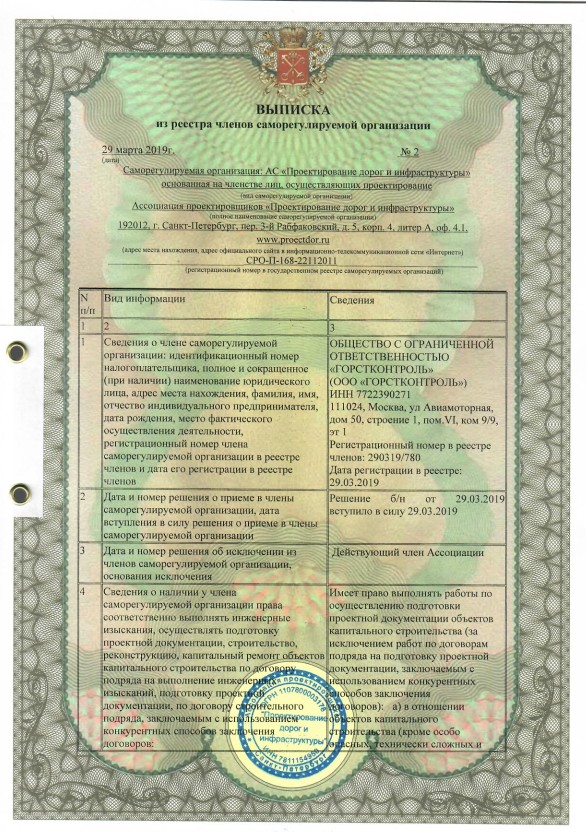 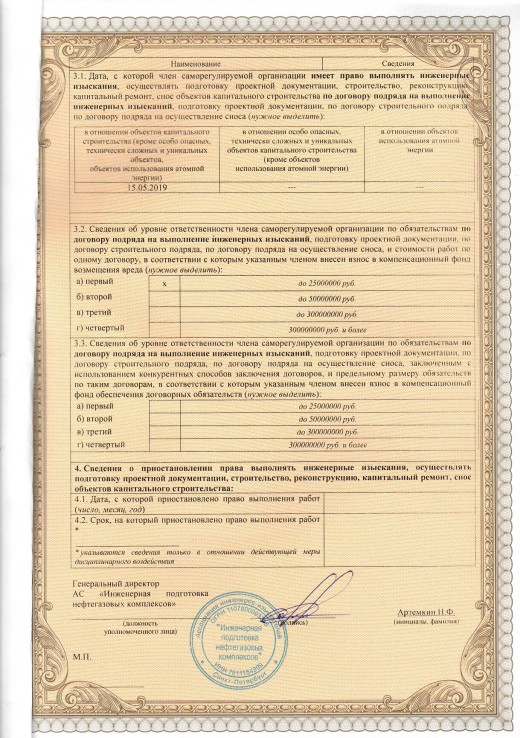 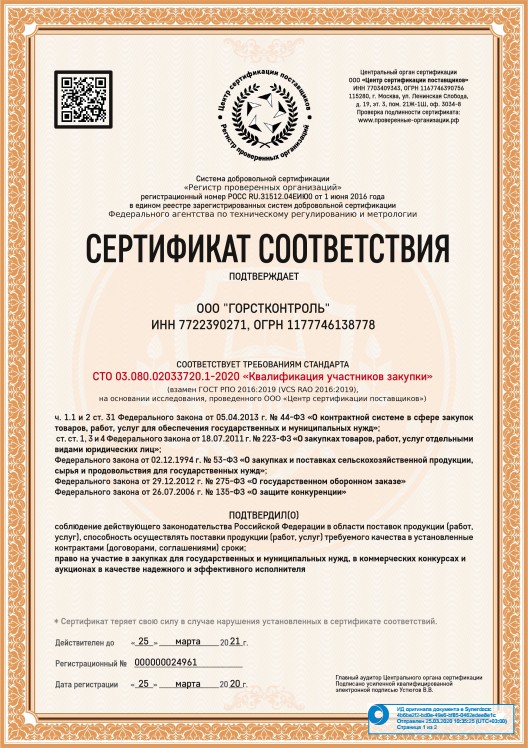 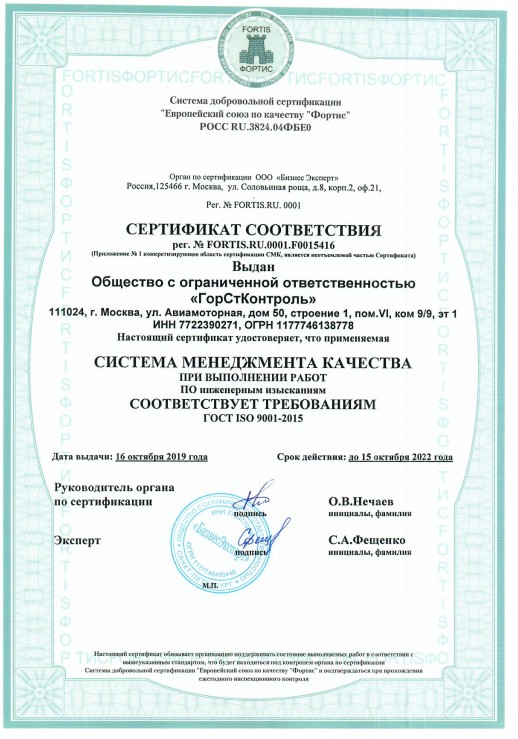 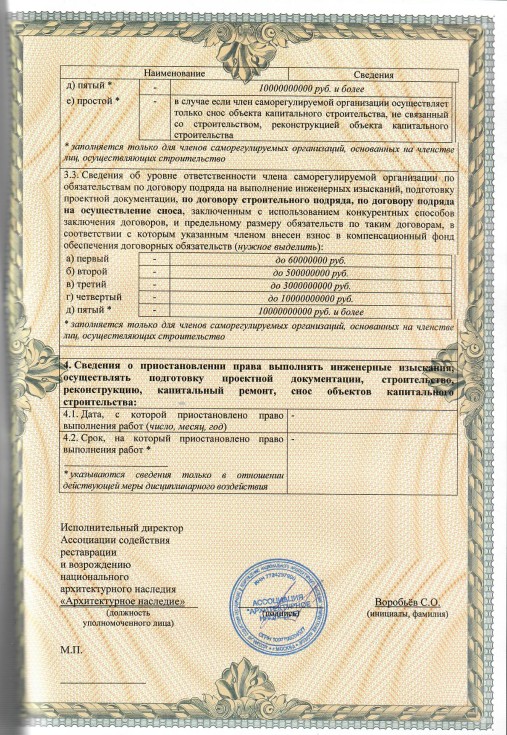 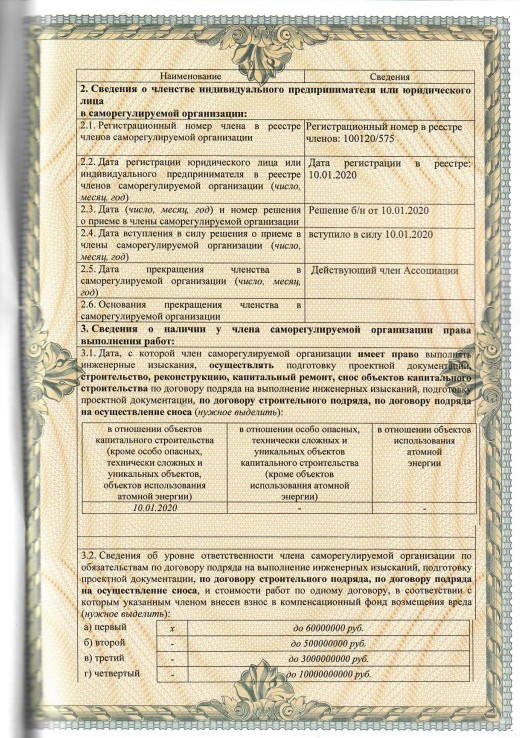 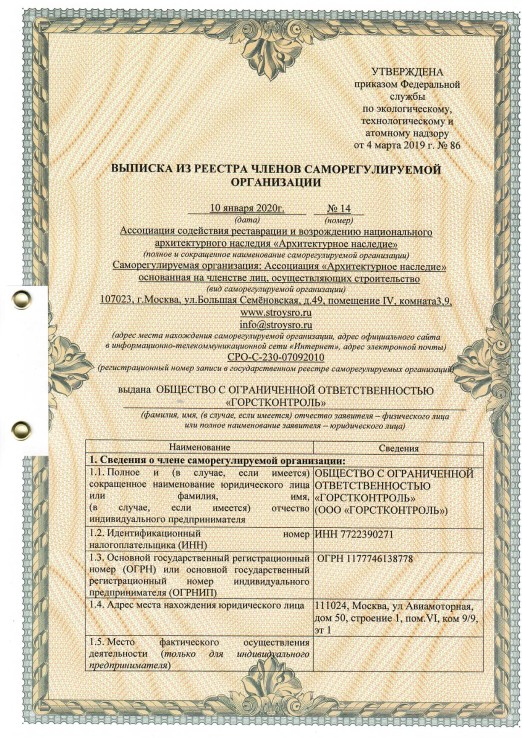 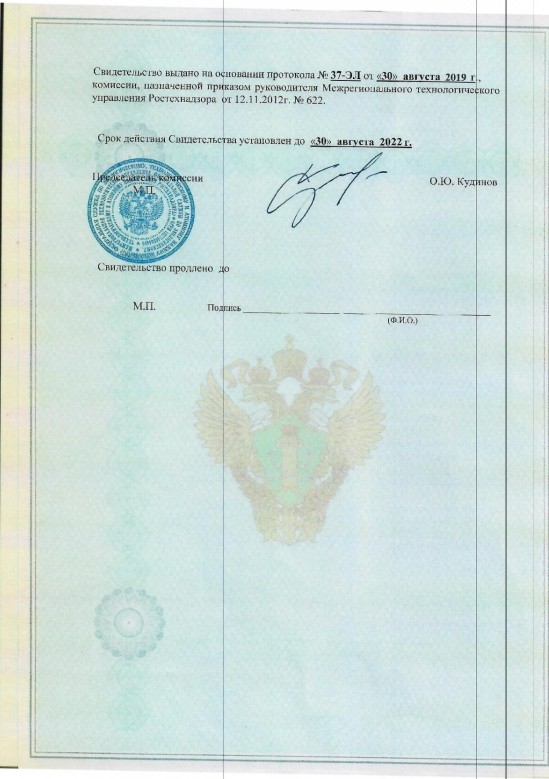 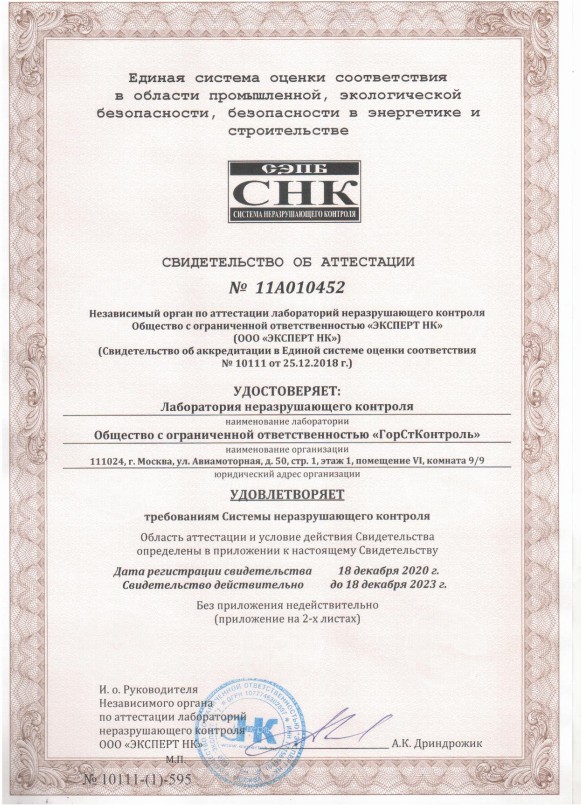 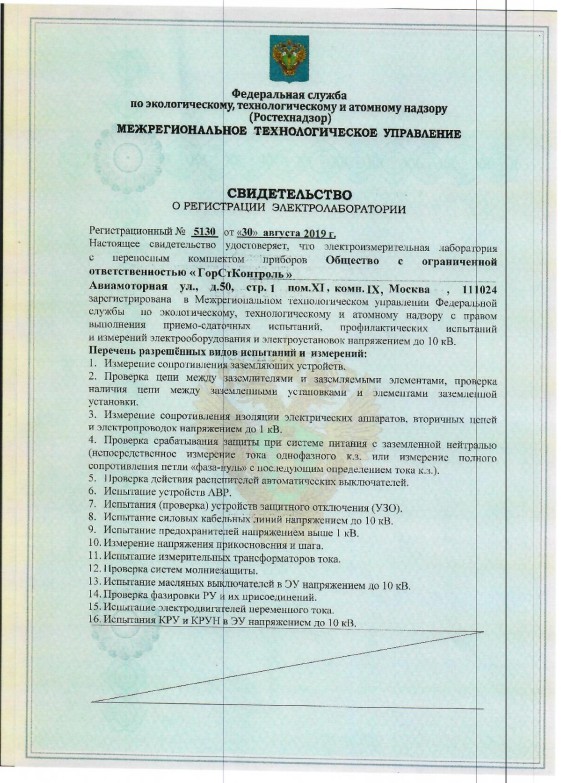 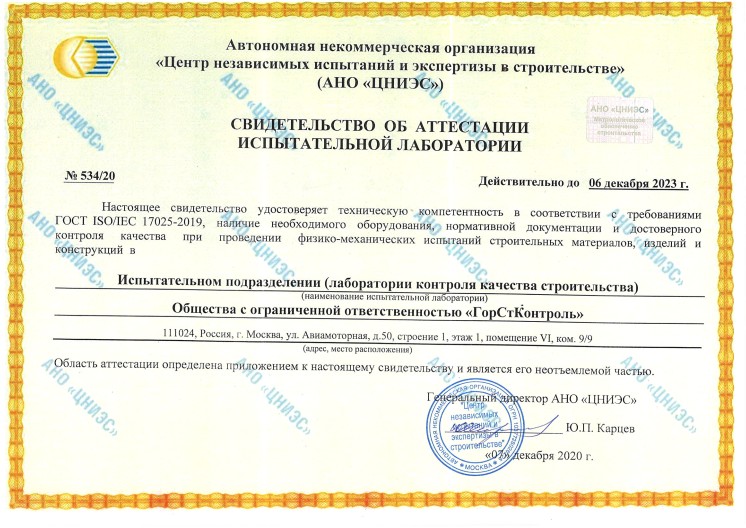 Наши Партнеры и Клиенты
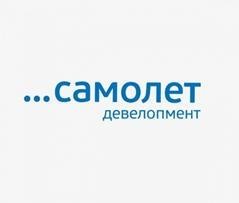 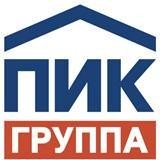 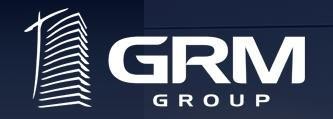 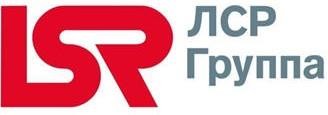 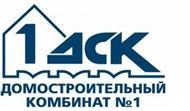 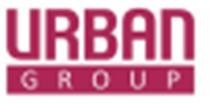 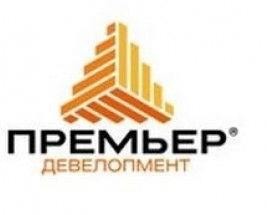 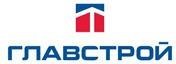 Контактная информация
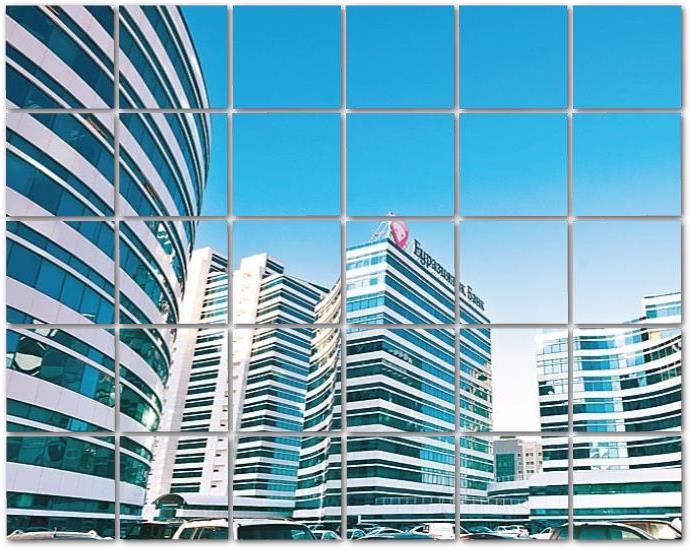 Генеральный директор:  Павел Заигров
+7 916-035-38-62
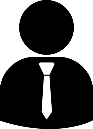 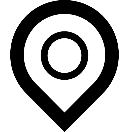 г. Москва, Шелепихинская  набережная д.4 стр.1
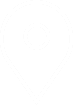 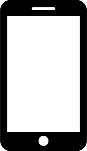 Тел.: +7 (495) 203-20-30
info@stroylabmsk.ru
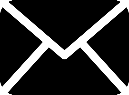